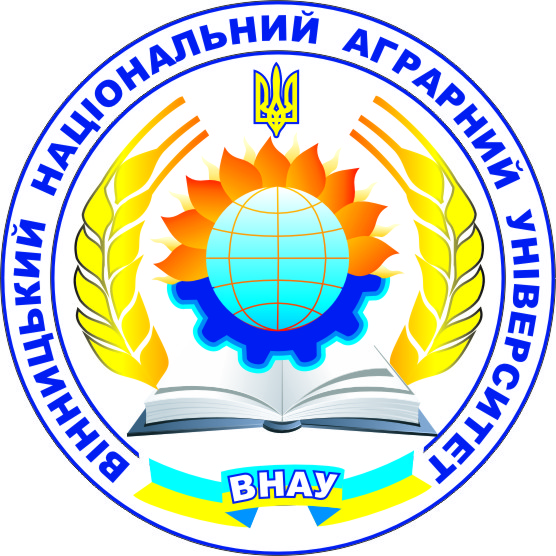 Міністерство освіти і науки УкраїниВінницький національний аграрний університет
Тема 1 Історичний розвиток систем землеробства.
Обробіток  ґрунту —  це  зміна  стану  ґрунтового середовища  внаслідок  механічного  впливу  на нього робочих органів машин і знарядь для задоволення потреб вирощуваних культурних рослин  у певних ґрунтово-кліматичних умовах

Основними завданнями механічного обробітку ґрунту є: 
створення  у  ґрунті  сприятливих  водно-повітряного  та  теплового  режимів  для  відповідних культурних рослин; 
забезпечення  та  адаптація  у  часі  й  просторі умов  раціонального  живлення  вирощуваних культурних рослин; 
боротьба  з  бур’янами,  шкідниками  та  хворобами культурних рослин; 
відповідне  переміщення  шарів  ґрунту,  органічних  і  мінеральних  добрив  та  рослинних  решток; 
попередження  вітрової  та  водної  ерозій  на посівних  площах,  забезпечення  загальної  та  локальної  екологічної  безпеки  агротехнічних  прийомів.
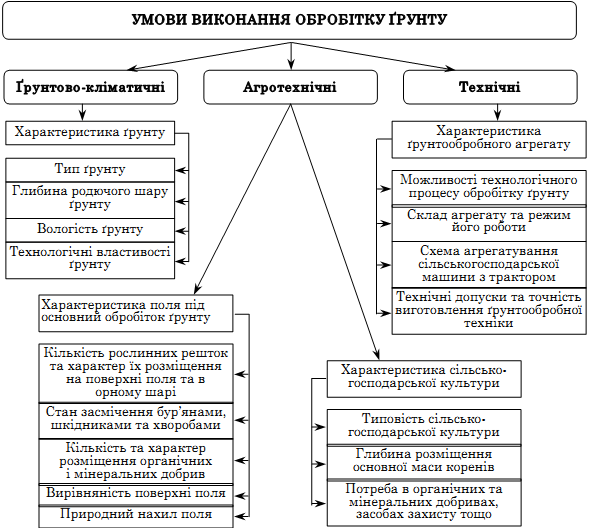 Оранку здійснюють плугами.  Він  полягає  у  підрізанні  оброблюваної  скиби,  її  підніманні  з  розпушенням й обертанням на 130…180 % та укладанні на дно попередньо відкритої  борозни.  Цей  спосіб  характеризується  майже  повним  очищенням  поверхні поля  від  пожнивних  решток (на 95…100 %),  загортанням  у  ґрунт  органічних, малорухомих  мінеральних  добрив,  придушенням  бур’янів,  значним  зменшенням щільності орного шару та збільшенням його порозності. Недоліками оранки є зниження ерозійної стійкості  поверхні  поля (на  схилах  по фону  оранки  може  втрачатися 7,8…63,5  т/га  ґрунту),  утворення  ущільненої «підошви»,  висока питома енергоємність, значні  втрати  продуктивної  вологи  в теплий  період  року.  Плужна «підошва» виникає внаслідок дії на  ґрунт  вертикальної  складо-вої  сили  на  лезі  лемеша.  Тов-щина  залишкової  деформації ґрунту  від  дії  лемеша  залежно від  умов  роботи  становить 5...15 см.
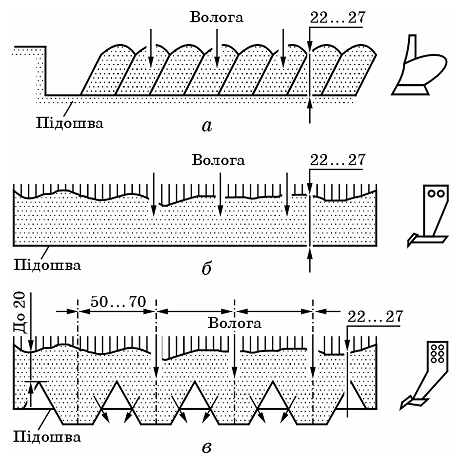 обертання  ґрунту —  взаємне  переміщення  верхнього  та  нижнього  шарів скиби ґрунту у вертикальній площині; 
розпушення  ґрунту —  руйнування  зв’язків (зменшення  розмірів  грудочок) та збільшення відстаней між елементами ґрунтового середовища; 
ущільнення  ґрунту —  зменшення  відстаней  між  елементами  ґрунтового середовища та підвищення щільності обробленого шару; 
вирівнювання  поверхні  поля —  зменшення  нерівностей  переміщенням виступаючих грудочок у западини та борозенки; 
перемішування  ґрунту —  зміна  взаємного  розміщення  агрегатів  ґрунтового середовища в об’ємі оброблюваного шару; 
підрізання  бур’янів —  розрізання  розміщених  в  оброблюваному  шарі ґрунту  коренів  та  кореневищ  бур’янів  на  кілька  частин,  що  сприяє  їх  знищенню або пригніченню.
За глибиною залягання коренів десять найпоширеніших в Україні видів культурних рослин поділяють на дві групи: 
1) з кореневими системами, розміщеними в шарі 0…22 см (озимі та ярі зернові колосові, зернобобові, круп’яні культури та льон); 
2) з кореневими системами, розміщеними в шарі 0…35 см (кукурудза, цукровий буряк, соняшник, картопля та овочі).
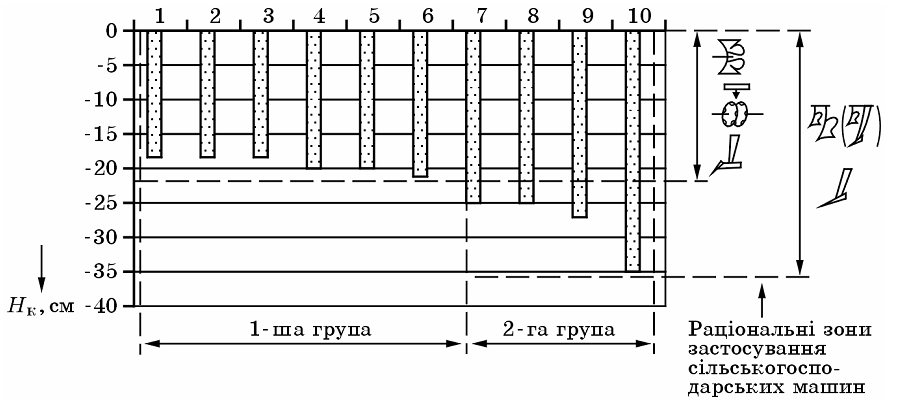 Зони застосування машин для основного обробітку ґрунту залежно  від глибини залягання коренів сільськогосподарських культур: 1-ша група: 1 — льон; 2 — ярі зернові; 3 — багаторічні трави; 4 — озимі зернові; 5 — зернобобові;  6 —  круп’яні; 2-га  група:  
7 —  картопля;  8 —  кукурудза;  9 —  соняшник;  10 —  цукровий буряк
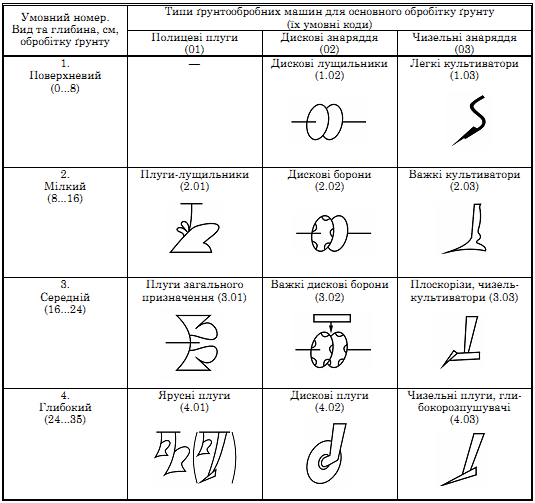 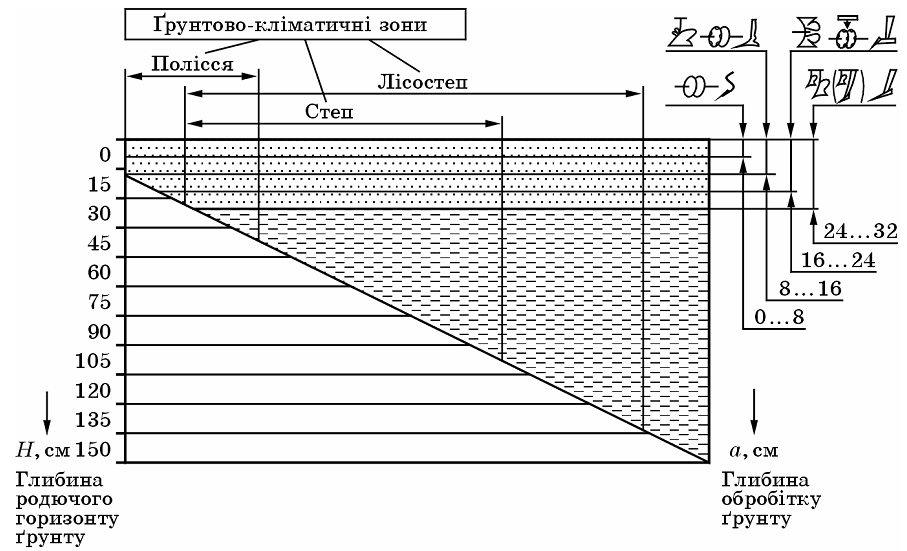 Межі раціонального застосування машин для основного обробітку залежно від потужності родючого шару ґрунту
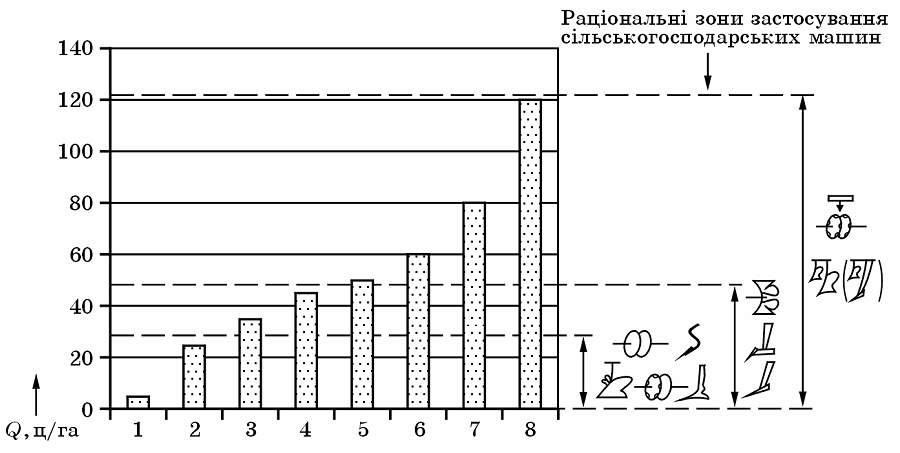 Раціональні межі застосування машин для основного обробітку ґрунту  
залежно від агрофону культури-попередника: 
1 — цукровий буряк; 2 — картопля; 3 — озимі зернові; 4 — кукурудза; 5 — озимі (солому залишено); 6 — люпин на сидерати; 7 — багаторічні трави; 8 — кукурудза (масу залишено)
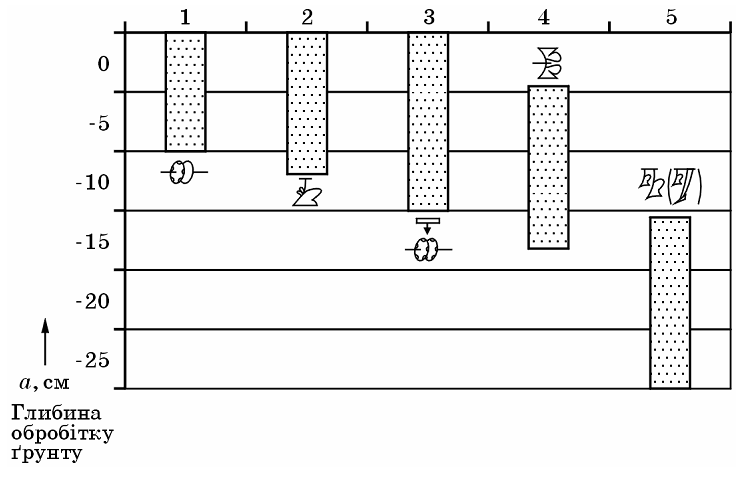 Диференціація ґрунтообробних машин  залежно від зон загортання рослинних решток та добрив: 
1 —  дискова  борона;  2 —  плуг-лущильник;  3 —  важка  дискова  борона;
  4 —  плуг  загального призначення; 5 —ярусний плуг
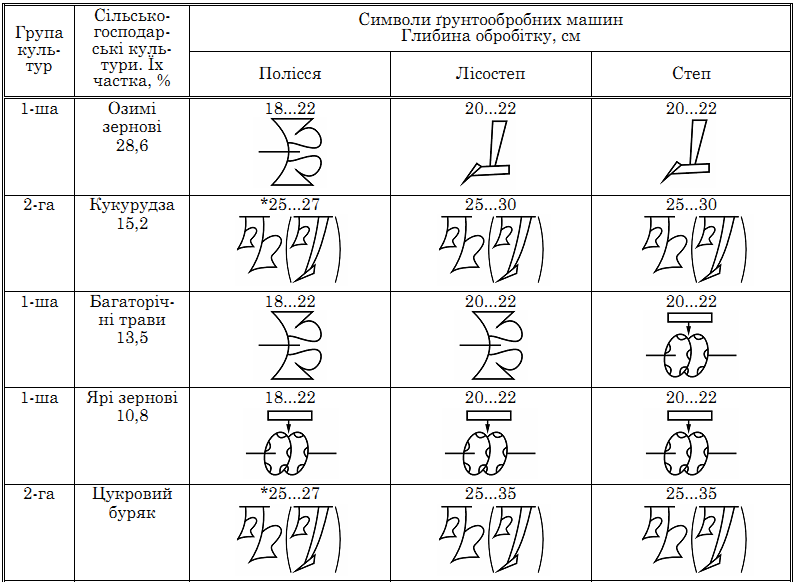 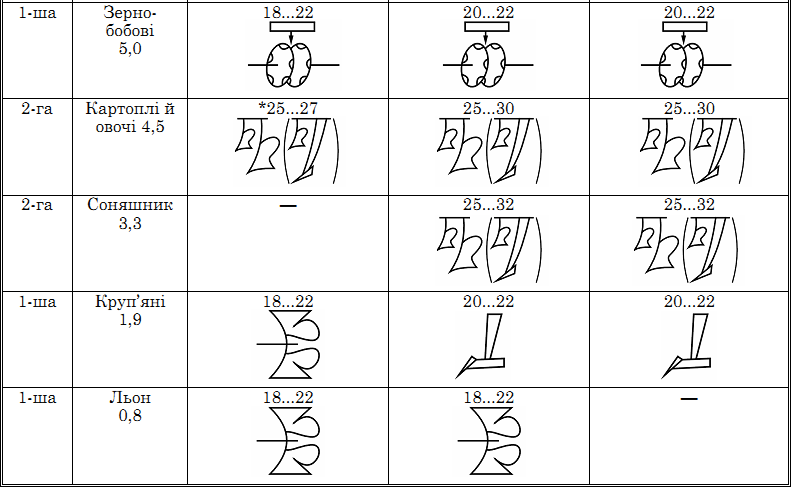 Картосхема диференційної системи засобів механізації  
основного обробітку ґрунту  
(* — при малопотужному родючому шарі ґрунту замість ярусного плуга  
застосовують комбінований плуг-розпушувач (на основі ярусного)
Плуги
Агротехнічні вимоги до плугів
виконання в установлені агротехнічні терміни і в кожному випадку на задану глибину, яка не має перевищувати глибину гумусового горизонту, відхилення  робочої  глибини  від  заданої  не  більше  ніж 1  см  під  культури  І  технологічної групи та не більше ніж 2 см під культури ІІ технологічної групи; 
однакові поперечні перерізи скиб на всьому полі, обертання скиби — повне, зораний шар — розпушений, бур’яни й добрива — повністю приорані; 
рівну поверхню зораного поля, без глибоких розгінних борозен i високих гребенів; 
поверхню поля без oгpixiв, прямолінійність борозен, на схилах від 3 до 7° напрямок оранки — за горизонталями місцевості; після закінчення оранки — обов’язкову обробку пoвopотних смуг.

	Під  культури I  групи (озимі  та  ярові  зернові  колосові,  багаторічні  трави, зернобобові,  круп’яні,  льон-довгунець)  оранку  слід  виконувати  на  глибину 12...22 см, з розпушенням ґрунту 75 %, загортанням рослинних решток 95 % і гребінчастістю поверхні до 5 см.  
	Під  культури II  групи (кукурудза,  цукровий  буряк,  соняшник,  картопля, овочі)  глибина  оранки  має  бути 25...35  см,  повне (100 %)  загортання  рослинних  решток  на  глибину  не  менше  ніж 15 см  за  однакових  з I  групою  вимог  до  розпушення і гребінчастості.
Оранка плугами загального призначення  без  передплужників («зметом»)  не  забезпечує повного (180°) обертання скиби. 
Краще  загортання (95…100 %) та більший кут обертання скиби властивий культурній оранці з передплужником.  Проте  її  неможливо  якісно  виконувати  за  малої (12…18  см)  та  великої (30…35 см)  глибини  обробітку.
Оранка  ромбічним корпусом сприяє отриманню широкої та чистої борозни, проте істотно не відрізняється  від  оранки «зметом».
Використання гвинтових корпусів на староорних землях має низьку технологічну надійність через недостатню зв’язність ґрунту, а на зв’язних — не забезпечує потрібного розпушення скиби. 
Ярусна оранка може забезпечити повне (100 %) і глибоке (до 20  см)  загортання  рослинних  решток,  хоча  її  не  можна  виконувати  на глибину менше ніж 24 см.
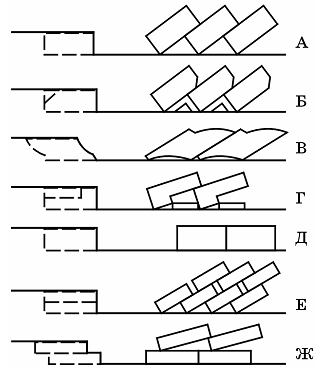 Схеми поперечного профілю ґрунту при оранці: 
А — «зметом»;  Б —  корпусом  з  кутознімом; В — ромбічним корпусом; 
Г — корпусом  з  передплужником;  
Д —гвинтовим корпусом; Е — ярусній без поперечного  зміщення  скиб;  Ж —ярусній  зі  зміщенням  верхньої  скиби 
відносно нижньої
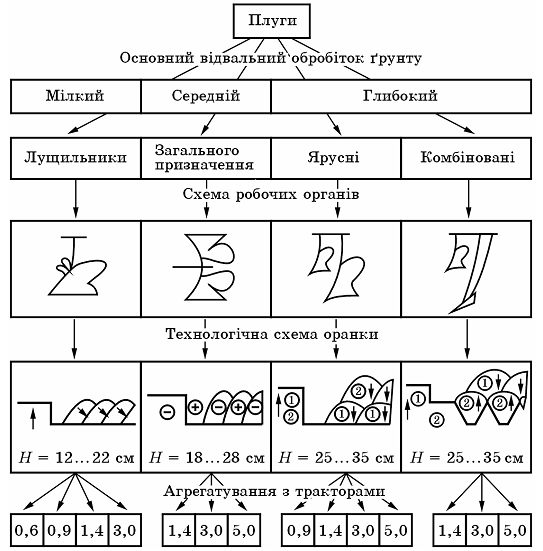 Основними  робочими  органами  плуга  є  корпус,  передплужник,  кутознім  і дисковий ніж. На ярусних плугах застосовують корпуси, розміщені на різних рівнях по вертикалі, які називають відповідно корпусами верхнього чи нижнього ярусів; на комбінованих плугах установлюють розпушувачі.
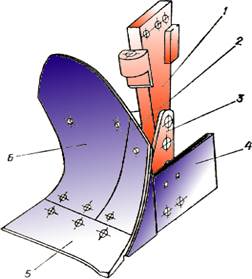 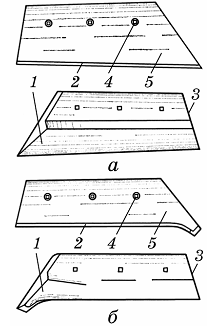 Типи лемешів: 
а —  трапецієподібний;  б — долотоподібний;  1 —  мага-зин;  2 —  лезо;  3 —  крило; 4 —  отвір  з  потаєм;  5 — носок
Корпус плуга: 
1 — стовба; 2 — груди полиці; 
3 —  башмак;  4 —  польова дошка; 5 — леміш; 6 — крило полиці
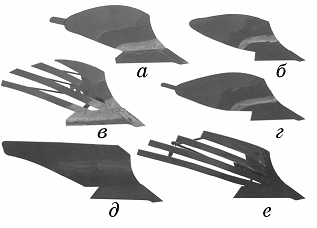 Полиця  призначена  для  розпушення та  обертання  скиби,  яка  надходить  із  лемеша. Культурні поверхні інтенсивно  розпушують  та  якісно  обертають  скибу  ґрунту,  їх  використовують  для  обробітку староорних  земель  із  середньою (до 50  ц/га) кількістю  рослинних  решток,  зокрема  на плугах  загального  призначення  з  передплужниками або кутознімами. Застосовують їх переважно на легких та середніх ґрунтах. Напівгвинтова поверхня вважається універсальною, оскільки вона ефективно обертає та розпушує ґрунт на староорних і цілинних землях. Крило  полиці  такої  поверхні  більше  загнуте  у  бік  борозни. Застосовують  її переважно на середніх та важких ґрунтах.
Типи лемішно-полицевих 
поверхонь: 
а, в — культурна; б — напівгвинтова; 
г — гвинтова; д, е — циліндрична
Ці  поверхні влаштовують на плугах  загального  призначення,  зокрема  оборотних,  та  на  корпусах  верхнього ярусу плугів для глибокої оранки.  Гвинтова  поверхня добре  обертає  оброблювану  скибу  ґрунту, але  недостатньо  її  розпушує,  тому  її  застосовують  на  плугах,  що  обробляють переважно  поля  після  багаторічних  трав  та  цілинні  землі.  Вона  забезпечує чисту широку борозну. Циліндричні  поверхні полиці,  утворені  дугою  кола  певного діаметра, застосовують на староорних полях з незначною (до 30 ц/га) кількістю рослинних  решток.  Вони  відрізняються  високою  інтенсивністю  розпушення скиби. Ефективно працюють на глинистих ґрунтах.
Передплужник призначений  для  вирізування  і скидання на дно суміжної борозни верхньої  частини  скиби. Передплужник вирізає скибу землі з лівого боку від основної скиби на глибину до 10 см і на ширину, що становить 1/3 ширини захвату основного корпусу. 
Кутознім установлюють  на  корпусі  в  зоні  верхнього обрізу  полиці;  він  виконує  функції  передплужника  на  засмічених  рослинними рештками полях.
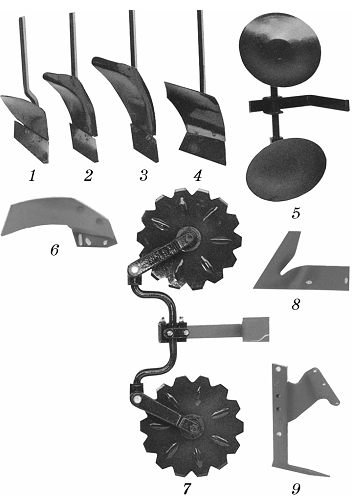 Ніж призначений  для  підрізування  скиби  у  вертикальній площині перед корпусом або передплужником. Ножі бувають дискові і череслові. Ґрунтопоглиблювач призначений  для  розпушення  нижнього  шару ґрунту  на  глибину  до 35  см.  Він  має  вигляд  розпушувальної  лапи  або  долота  зі  стояком  прямо-лінійної або криволінійної форми.
Робочі органи плуга: 
1 –  4 —  передплужники;  5 —  дисковий передплужник;  6 —  кутознім;  7 —  дисковий  ніж;  8 —  ніж-плавник;  
9 —  ґрунтопо-глиблювач
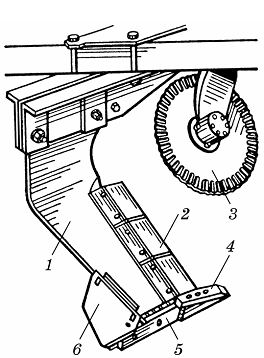 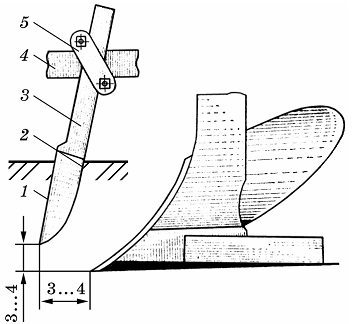 Ґрунтопоглиблювач 
1 — стовба; 2 — похилий леміш; 
3 — похилий дисковий ніж; 4 — долото; 
5 — польова дошка; 6 — підп’ятник
Чересловий ніж: 
1 — лезо; 2 — обух; 3 — утримувач;  
4 — рама плуга; 5 — хомут з накладкою
Допоміжними елементами конструкції плуга є рама  з  начіпним  або  причіпним  механізмом, опорні  і  ходові  колеса,  пристрої  для  приєднання додаткових робочих органів (котків, борін тощо).
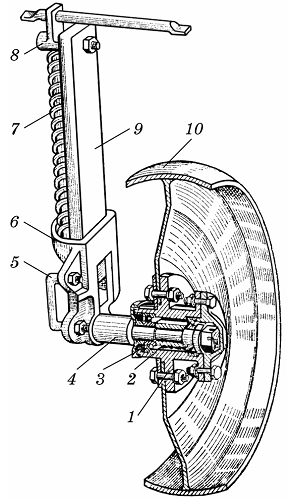 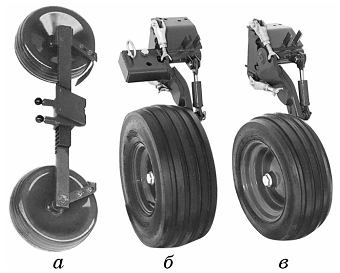 Опорне колесо: 
1 —  маточина;  2 —  підшипник; 3 —  ковпак;  4 —  піввісь;  5 —  хомут;  6 —  утримувач;  
7 —  гвинт; 8 — гайка; 9 — стояк; 10 — обід
Опорні колеса оборотного плуга: 
а — спарене; б — опорно-транспортне;  
в — перекидне
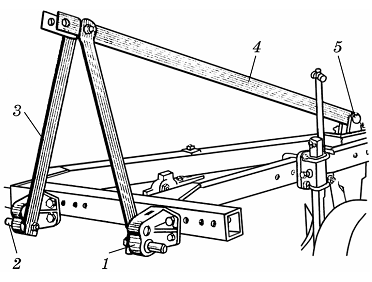 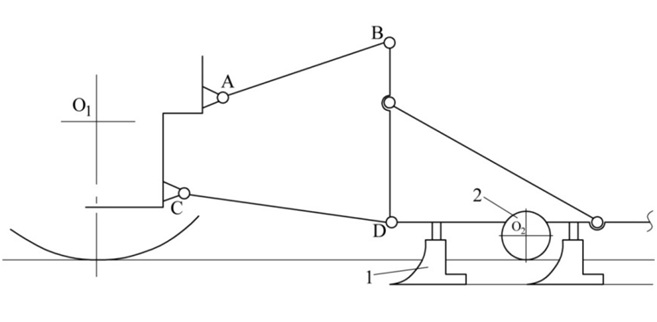 Начіпний пристрій  
1 — кронштейн переставний; 2 — палець;  
3 — стояк; 4 — розтяжка; 5 — кронштейн
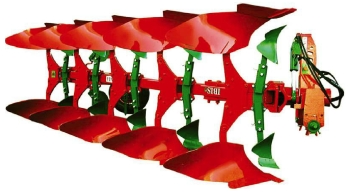 Плуг п’ятикорпусний начіпний ПЛН-5-35 (П — плуг; Л — лемішний; Н — начіпний; 5 —  кількість  корпусів; 35 —  ширина  захвату  одного  корпусу,  см)
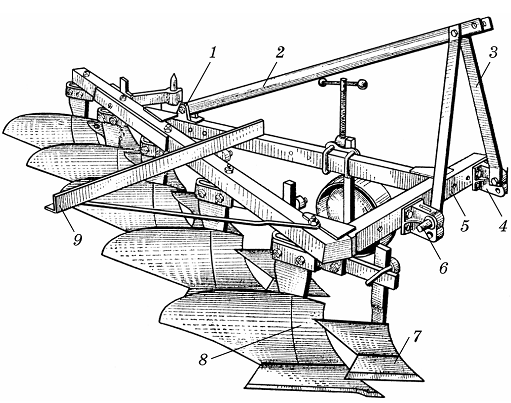 1 — кронштейн; 2 — розкіс; 3 — стояк; 4 — переставний крон-штейн; 5 — рама; 
6 — палець; 7 — передплужник; 8 — корпус; 9 — причіп для борін
Плуг оборотний ПО-3-40 (П — плуг; О — оборотний; 3 — кількість лівообертальних (правообертальних)  корпусів; 40 —  ширина  захвату  одного  корпусу, см) 

Оборотний  плуг  конструктивно  має  два  комплекти  корпусів (право-  та  лівообертальних)  на  одній  рамі,  яка  може  обертатися  на 180°. Загальна металомісткість оборотного плуга в 1,3 – 1,6 раза вища, ніж загінного. Водночас гладенька оранка сприяє швидкому вирівнюванню полів, оскільки не залишає на 10…15 % поверхні поля огріхів, притаманних звичайній оранці.
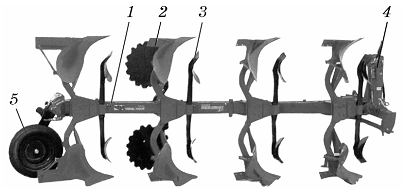 1 —  рама;  2 —  пара  корпусів;  3 —  пара  передплужників;  4 —  башта;  
5 —  перекидне  опорно-транспортне колесо
Головною  відмінністю оборотного  плуга  є  можливість  його  роботи  човниковим  способом, який  забезпечує  виконання  оранки  без  згонів  та  розгінних  борозен,  притаманних загінним плугам.
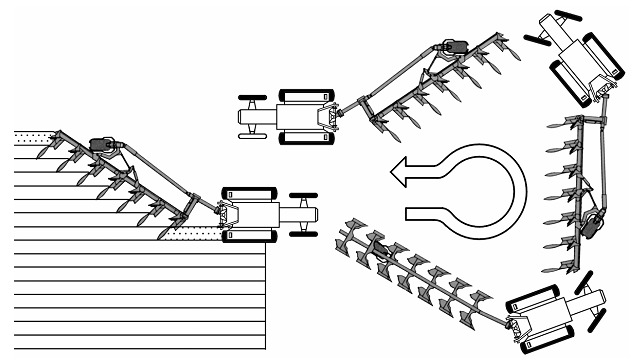 Плуг начіпний ярусний ПНЯ-4-40 (П — плуг; Н — начіпний; Я — ярусний; 4 —  кількість  корпусів; 40 —  ширина  захвату  одного  корпусу,  см)  призначений  для  виконання  полицевого  ярусного  основного  обробітку  ґрунту  на  глибину 25…35  см  під  культури  ІІ  технологічної  групи.  Агрегатується  з  тракто-рами тягового класу 3.
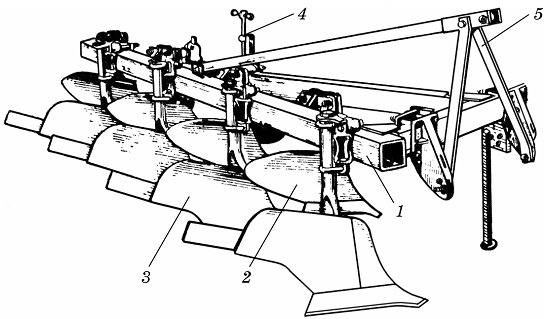 Плуг-розпушувач  комбінований  ПРК-4-42  (П —  плуг;  Р —  розпушувач;  К — комбінований; 4 — кількість корпусів; 42 — ширина захвату одного корпусу,  см)  призначений  для  виконання  полицево-чизельного  або  полицево-плоскорізного основного обробітку ґрунту на глибину 25…35 см під культури ІІ  технологічної  групи
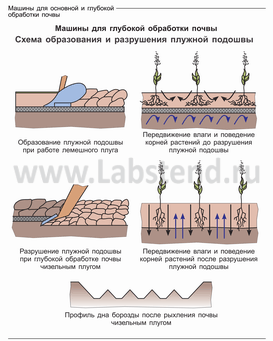 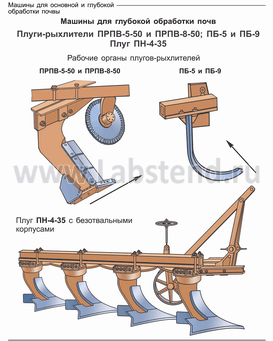 Підготовка плуга до роботи 
Підготовку  плуга  до  роботи  починають  на  спеціальному  регулювальному майданчику.  Спочатку  перевіряють  технічний  стан  плуга.  Розміщують  плуг таким  чином,  щоб  носки  лемешів  торкалися  площини  регулювального  майданчика. Оглядають усі вузли та перевіряють комплектність знаряддя. Контролюють  надійність  болтових з’єднань,  якість  змащення  відповідних  вузлів  і механізмів,  стан  гідросистеми  на  плузі.  Виявлені  дефекти  усувають.  Перед початком  роботи  з  робочих  лемішно-полицевих  поверхонь  корпусів  знімають лакофарбове або захисне антикорозійне покриття. 
Перевіряючи  розміщення  лемешів,  насамперед  контролюють  їх  паралельність між собою вимірюванням відстаней між однойменними точками на носках  і  п’ятах  суміжних  корпусів.  Якщо  відстані  однакові,  то  корпуси  на  плузі розміщені  однотипно,  а  якщо  ні,  то  їх  слід  відрегулювати.  Трапецієподібні  лемеші  мають  торкатися  площини  майданчика  всім  лезом, а долотоподібні — дотикатися до опорної поверхні носком при віддаленні п’яти  вгору  на 10  мм.  У  транспортному  положенні  за  допомогою  рейки  або шнура перевіряють, щоб усі корпуси плуга розміщувалися на рамі однотипно, тобто всі їхні носки і незалежно всі їхні п’яти були на прямих лініях. Не допускається відхилення від лінії більше ніж на 10 мм. 
Встановлюючи передплужники слід  забезпечити  вільне  проходження скиби  між  передплужником  і  корпусом, що  працює  спереду,  а також  незаклинювання  скиби  між  передплужником  та  корпусом,  який  розміщений  позаду.  Як  правило,  відстань  від  носка  передплужника до носка основного корпусу становить не менше ніж 30 см. За глибиною  передплужник  регулюють  таким  чином,  щоб  він  захоплював 1/3 робочої глибини корпусу, але не більше ніж 10 см. Польовий обріз передплужника має виступати у бік необробленого поля за польовий обріз корпусу на 1…2  см.
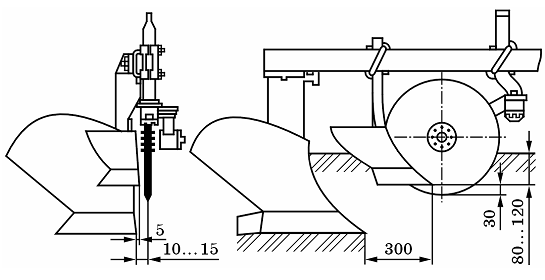 Схема взаємного розміщення дискового ножа та передплужника
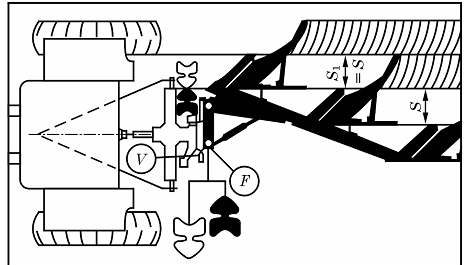 Регулювання положення першого  корпусу плуга відносно трактора
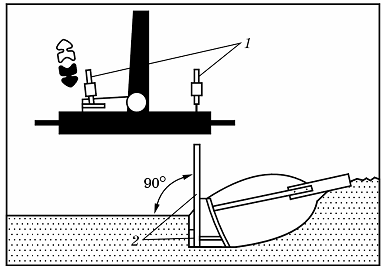 Регулювання горизонтальності рами плуга: 
1 — регулювальні гвинти; 2 — стовба корпусу
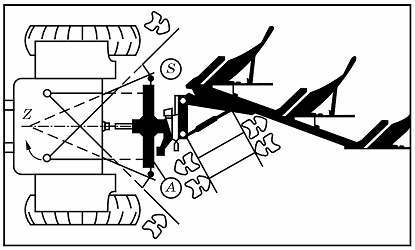 Регулювання напрямку лінії тяги  за допомогою гвинта S:
 А — положення начіпного механізму плуга
Заходи безпеки під час роботи з плугами
 
	Перед  початком  руху  орного  агрегату  треба  подати  сигнал  і,  якщо  немає небезпеки,  плавно,  без  ривків  розпочати  рух.  Перш  ніж  підняти (опустити) плуг,  слід  переконатися,  що  біля  нього  нікого  немає.  У  разі  заміни  лемешів під  опорні  колеса  та  польові  дошки  підкладають  дерев’яні  підставки. 
	Від’єднуючи плуг від трактора, потрібно впевнитися, що стоянкова опора надійно  зафіксована.  Перед  транспортуванням  напівначіпного  оборотного  плуга слід зафіксувати башту рами плуга у транспортному положенні. 

Категорично забороняється: 
працювати з несправним плугом; 
перебувати на плузі або регулювати його в процесі роботи; 
очищати плуг на ходу або у транспортному положенні; 
ремонтувати плуг, якщо двигун трактора працює; 
транспортувати  начіпний  плуг  при  послаблених  обмежувальних  ланцюгах начіпної системи трактора; 
пересуватися дорогами з причепами для борін чи котків.
Машини для безполицевого обробітку ґрунту
Чизелі 
	Агротехнічні вимоги до чизелів передбачають їх роботу на глибину 5…22 см, а  при  розущільненні  підорного  шару  ґрунту —  до 35  см,  з 75 %-м  розпушенням  ґрунту,  збереженням 60…80 %  рослинних  решток  на  поверхні  поля  й гребінчастістю  поверхні,  що  не  перевищує 5  см.  Плоскорізи  та  розпушувачі (чизелі) доцільно ширше використовувати в зонах недостатнього зволоження, а також на агрофонах з незначною кількістю рослинних решток замість оранки, особливо весняної. Це дає змогу скоротити на 20...40 % терміни проведення  основного  обробітку  ґрунту,  зменшити  на 6…12  кг/га  витрати  пального, вирішити  загальні  проблеми  ґрунтозахисту  при  лімітованому  енергозабезпеченні.
	У розпушувальних  агрегатах  застосовують  ефективні  ротаційні  приставки  для  подрібнення  і  вирівнювання  поверхневого  шару  ґрунту.  Такі  знаряддя  відіграють важливу  роль  під  час  обробітку  схилових (3…7°)  земель,  зокрема, сприяють  додатковому  накопиченню 12...15  мм  продуктивної  вологи,  тому  їх рекомендується  використовувати,  зокрема,  на  півдні  України.  За  потреби більш  інтенсивного  обробітку  поверхневого  шару  ґрунту —  подрібнення  рослинних  решток —  поширюється  обробіток  чизельними  культиваторами,  до складу робочих органів яких додаються також дискові секції або окремі диски
	У комбінованих культиваторах для поверхневого обробітку ґрунту забезпечується ешелонованість розміщення робочих органів та збільшення загальної ширини  захвату.  Широко  використовуються  підпружинені  робочі  органи  з розпушувальними (долотоподібними)  або  полольними  лапами 30...330  мм  завширшки, ротаційні подрібнювачі грудок й вирівнювачі поверхні.
До  основних  робочих  органів  розпушувачів  належать  плоскорізна  та  чизельна лапи, дисковий подрібнювач, котки та ротаційні борони (різних типів). Допоміжними елементами конструкції розпушувача є  рама, опорні та  транспортні колеса, подібні до тих, які мають плуги.
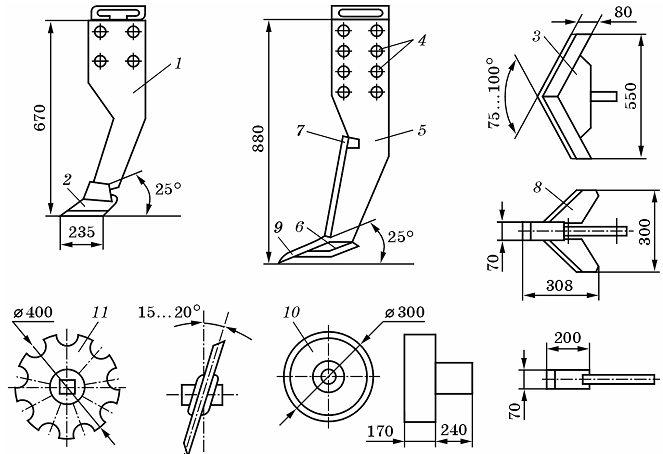 Робочі органи розпушувачів: 1 — стояк; 2 — болт; 3 — лапа; 4 — регулювальні отвори; 5 — стояк глибокорозпушувача; 6 — піддолотник; 7 — накладка; 8 — розпушувач; 9 — долото; 10 — коток-ущільнювач; 11 — дисковий ніж
Плоскоріз-щілювач  начіпний  ПЩН-2,5  (П —  плоскоріз,  Щ —  щілювач,  Н — начіпний, 2,5 — ширина захвату, м) призначений для основного плоскорізного обробітку ґрунту на глибину 16…22 см з одночасним глибоким смужним розпушенням нижнього шару на глибину до 35 см під культури І технологічної групи. Трактори 3 класу.
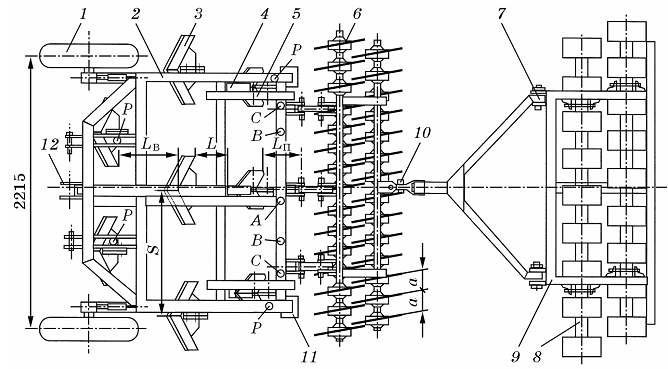 1 —  опорні  колеса;  2 —  рама;  3 —  плоскорізні  лапи;  4 —  розпушувальні  лапи;  
5 —  рухомий кронштейн;  6 —  дисковий  подрібнювач;  7 —  коток;  8 —  секція  котка;  
9 —  рама  котка;  10 — механізм приєднання котка; 11 — опора; 12 — механізм начіпного пристрою
Щілювач-розпушувач  ґрунту  ЩРП-3-70  (Щ —  щілювач,  Р —  розпушувач, П — ґрунт, 3 — кількість робочих органів, 70 — ширина захвату одного робочого  органа,  см)  призначений  для  щілювання  зябу,  посівів  озимих  культур, пасовищ  та  сінокосів,  а  також  смужного  розпушення  ґрунту  для  знищення «плужної  підошви»,  поліпшення  водно-повітряного  режиму  ґрунтового  середовища,  накопичення  вологи  переведенням  поверхневого  стоку  води  у  внутшньоґрунтовий  та  для  попередження  і  призупинення  процесів  водної  ерозії ґрунтів. Глибина обробітку при щілюванні культур суцільної сівби 30…50 см, зябу 40…60 см. Агрегатується з тракторами класу 3.
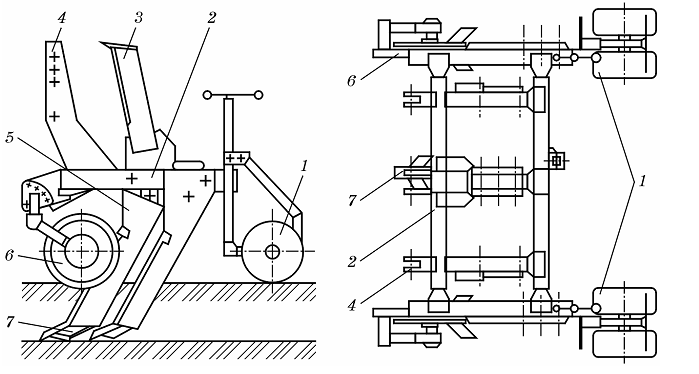 1 — опорні колеса; 2 — рама; 3 і 5 — розпушувальні та щілювальні лапи;  
4 — начіпний механізм; 6 — дискові ножі; 7 — змінні долота
SHEDR від Агромаш-Калина – це долотоподібний плуг або чизельний плуг, який працює по технології вертикального обробітку грунту
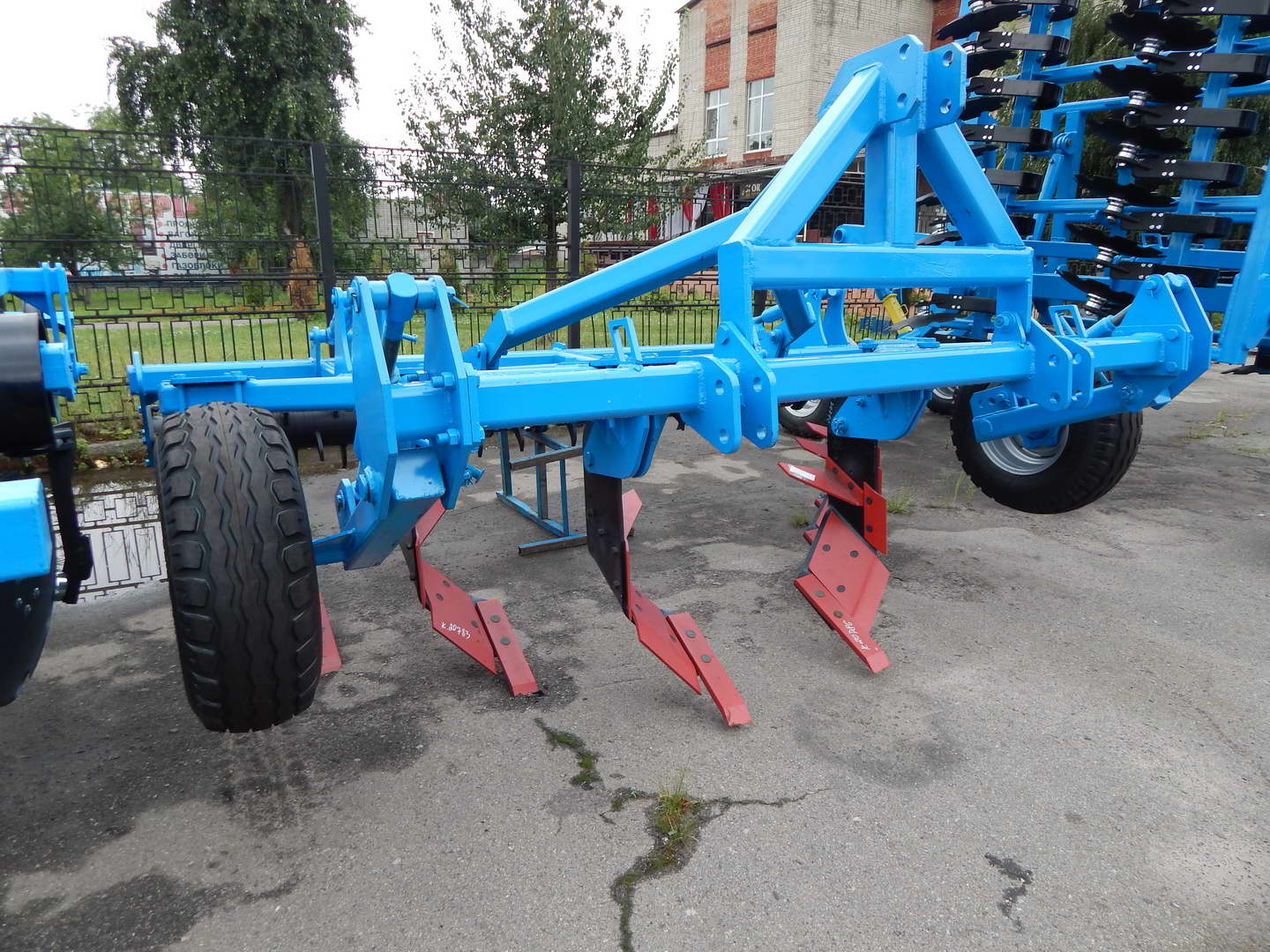 Чизель глибокорозпушувач моделі ЧГ - 4 В розроблений до тракторів  потужності (до 400 к.с.); ЧГ - 3 В розроблений до тракторів потужності (150-180к.с.); Робоча глибина обробки складає 25-40 см при ширині захвату 4 метри. Нова зварна конструкція рами, що не якої встановлені в 2 ряди чизель глибокорозпушувачами дозволяють витримати будь-які зусилля, запобіжні зрізні болти забезпечують захист машини від зіткненням з перешкодами при глибокому розпушуванні грунту. Великий зазор між грунтом і рамою і оригінальна конструкція робочого органу глибокорозпушувача дозволяють зробити більш ефективним глибоке розпушування грунту з утворенням «хвилі» і запобігає забивання машини грунтом і рослинністю. Розташування на рамі в 2 ряди робочих органів - глибокорозпушувача забезпечує рівномірну і стабільну роботу агрегату на задану глибину обробки по всій ширині захоплення.
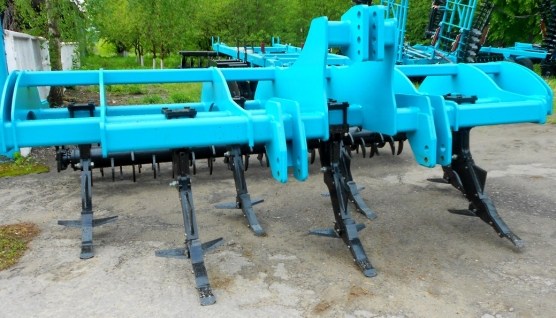 http://krasnagromash.vn.ua/equipment/chyzeli-glybokorozpushuvachi/chyzel-glybokorozpushuvach-chg-dvuhryadnyy
Смужне розпушення ґрунту та  щілювання посівів культур, пасовищ та сінокосів виконують за допомогою змінних розпушувальних елементів робочого  органа.  В  поперечно-вертикальній площині  відстань  між  стояками суміжних  робочих  органів  передбачає  суцільне  розпушення  верхнього (20...25 см)  шару  ґрунту.  Глибина смужного  розпушення становить  близько 40 см. Щілювання зяблевого обробітку виконують при відстані між щілинами 70 см (3 робочих органи) або 140 см (2 робочих органи). Культури суцільного посіву щілюють відповідним розпушувачем із  застосуванням дискового ножа і опорних  котків.  Опорні  котки  забезпечують  прикочування  валків  і  регулювання глибини ходу знаряддя.
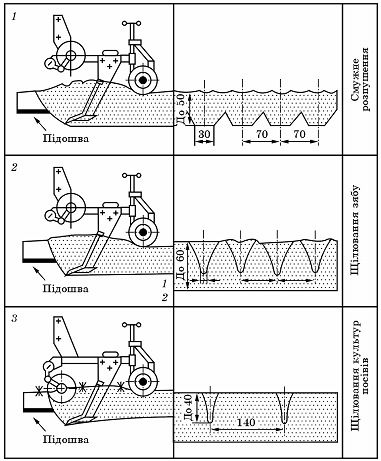 Дискові знаряддя. 
	За  технологічними  властивостями  дискові  знаряддя  є  проміжними  між лемішно-полицевими  плугами  та  розпушувачами.  Дискові  борони  застосовують для виконання основного (на глибину 16…24 см) обробітку ґрунту під зернові та зернобобові культури, а також при лущенні полів (на 8…16 см) з великою кількістю (понад 3 т/га) рослинних решток, зокрема після збирання грубостеблових культур (кукурудзи, соняшнику, сорго тощо), а також мілкого (на 8…16 см) дискового лущення — ефективного агротехнічного прийому механічної  боротьби  з  бур’янами,  шкідниками  та  хворобами  культурних  рослин. 
	На  сучасних  комбінованих  ґрунтообробних  машинах  застосовують  робочі органи дискового типу — подрібнювачі та загортачі зі сферичною або плоскою формою диска, з суцільним лезом або вирізні.

Агротехнічні вимоги до дискових борін 
Основний  обробіток  ґрунту  важкими  дисковими  боронами  під  зернові  та зернобобові  культури  в  умовах  стислих  агротехнічних  термінів  потрібно  виконувати на глибину 16…24 см. Діаметр дисків при цьому має бути не менше ніж 600  мм.  
Технологічну  операцію  залежно  від  ґрунтово-кліматичних  умов здійснюють  за  1 – 2  проходження  дискувального  агрегату,  при  цьому  друге проходження  проводять  під  кутом 30…45°  відносно  першого.  Важка  дискова борона має працювати на швидкостях 8...12 км/год, у тому числі під час роботи на важких суглинистих ґрунтах підвищеної вологості із великою кількістю пожнивних  залишків  на  поверхні.  
Для  поліпшення  якості  подрібнення  рослинних решток на знарядді встановлюють вирізні сферичні диски.
Ступінь загортання рослинних решток при основному дисковому обробітку ґрунту має становити не менше ніж 65 %, якість розпушення — не нижче ніж 75 % фракцій діаметром менш як 50 мм. Гребінчастість поверхні не повинна перевищувати 5 см, висота гребенів на дні борозни після одного проходження важкої  дискової  борони — 6  см,  а  після  двох — 4  см.  Ступінь  підрізання бур’янів має бути 95…100 %. 
З  метою  провокації  та  знищення  бур’янів,  а  також  подрібнення  і  перемішування  рослинних  решток  у  верхньому  шарі  ґрунту  здійснюють  дискове лущення на глибину 8…16 см. При цьому діаметр дисків становить не менш як 400мм. Дискове лущення проводять відразу після збирання врожаю культури-попередника,  але  не  пізніше  як  за 15  днів  до  початку  зяблевої  оранки. 
На  здискованому  полі  не  повинно  бути  огріхів  та  пропусків,  а  верхній  шар повинен мати дрібногрудкувату структуру. 
Під час руху сферичних дисків випуклим боком уперед дискові борони можуть ущільнювати ґрунт. Це призводить до ущільнення нижніх шарів і часткового підпушення верхнього (0...6 см) посівного шару за рахунок супутньої сепарації ґрунту.  Отже,  при  розпушенні  ґрунту  робочою  поверхнею  є  ввігнута  поверхня сферичного  диска, а при ущільненні — опукла. Як і при розпушенні, батарея сферичних  дисків  не  забезпечує  суцільного  ущільнення  ґрунту  в  один  слід. Цього досягають проходженням другої батареї, зміщеної відносно передньої на ширину  ущільненої  смуги
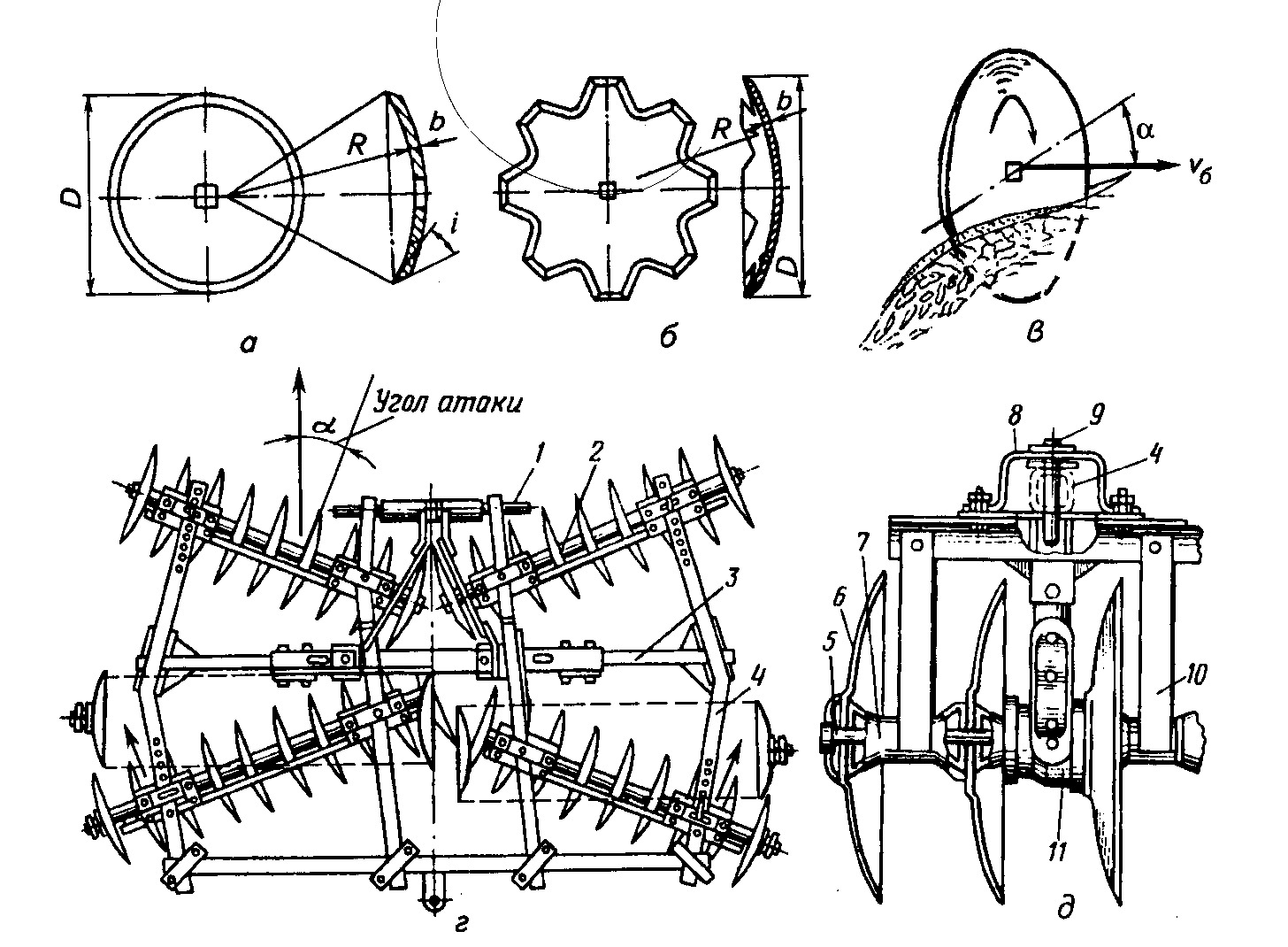 Борона дискова БД-10 (Б — борона, Д — дискова, 10 — ширина захвату, м) призначена  для  розпушення  та  лущення  ґрунту  на  глибину  до 8  см.  Агрегатується з тракторами тягового класу 3.
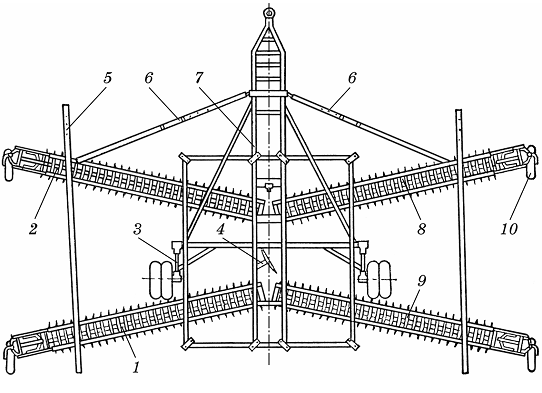 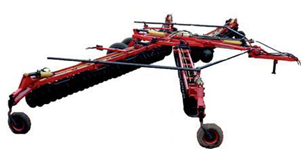 1, 2, 8 і 9 — секції борони; 3 — рама транспортних коліс; 4 — гребенеріз; 
5 — з’єднувач секцій; 6 — передня тяга; 7 — рама борони; 10 — колеса секцій
Борона дискова важка БДВ-7 (Б — борона, Д — дискова, В — важка, 7,0 — ширина захвату, м) призначена для розпушення скиб після оранки цілинних земель  і  обробітку  важких  ґрунтів,  а  також  може  використовуватися  для догляду  за  луками  і  пасовищами.  Борона  агрегатується  з  тракторами тягового класу 3. Робоча швидкість до 2,2 м/с. Глибина обробітку до 20 см.
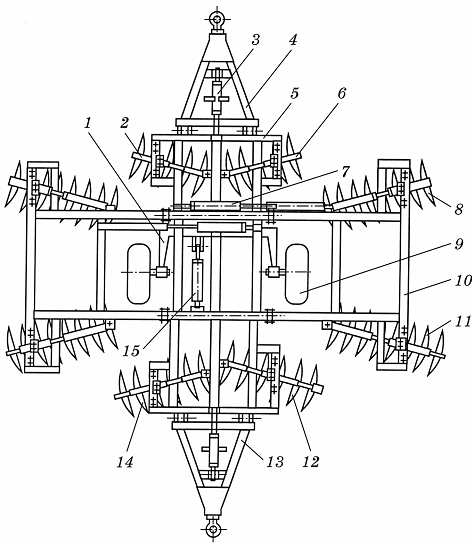 1 —  колінчаста  вісь;  
2,  6,  12  і  14 —  батареї  дисків;  
3 — вузол регулювання; 
4 і 13 — передній та задній причіпні пристрої; 
5 — центральна рама; 
7, 15 — основний та бічний  гідроциліндри;  
і  11 —  бічні  батареї дисків;  
9 — транспортні колеса; 
10 — бічна рама
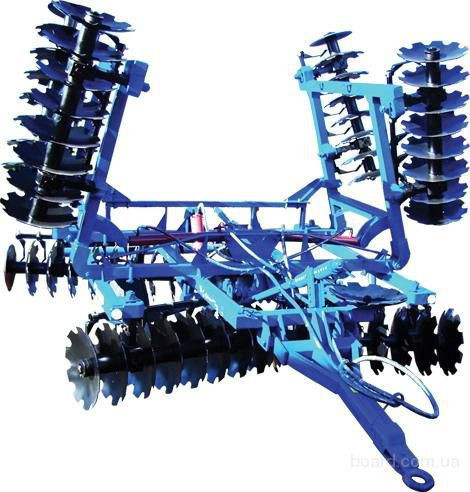 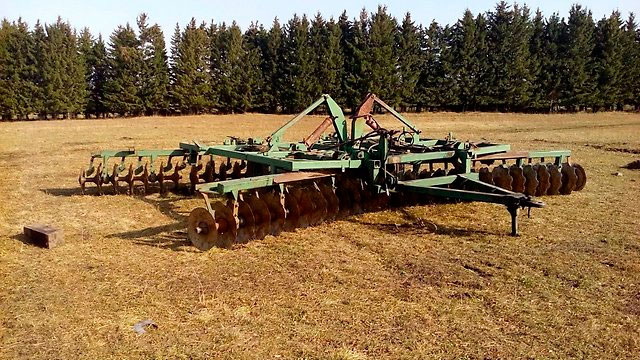 Борона  ґрунтообробна  дискова  БГД-2,4 (Б —  борона,  Г —  ґрунтообробна,  Д —  дис-кова, 2,4 — ширина захвату, м) призначена для  обробітку  ґрунту  на  глибину 16…24  см 
при агрегатуванні з трактором класу 1,4.
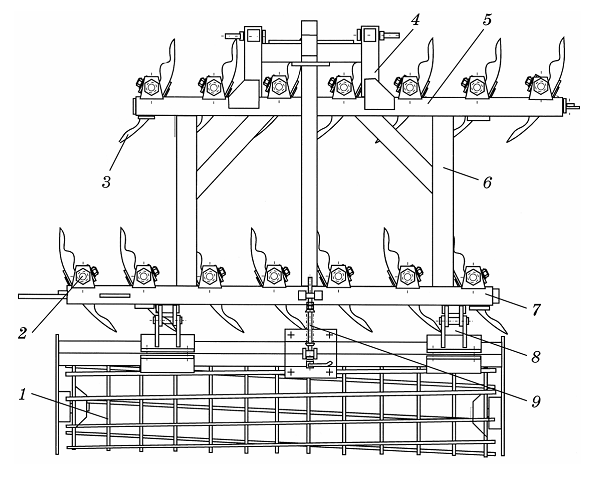 1 — прутковий коток; 2 — кронштейн кріплення стовби диска до рами;  3 —  вирізний  сферичний  диск;  4 —  начіпний  пристрій;  5  і  7 — передня та задня секції дисків; 6 — рама; 8 — вузол з’єднання рамки котка з рамою; 9 — механізм регулювання глибини ходу
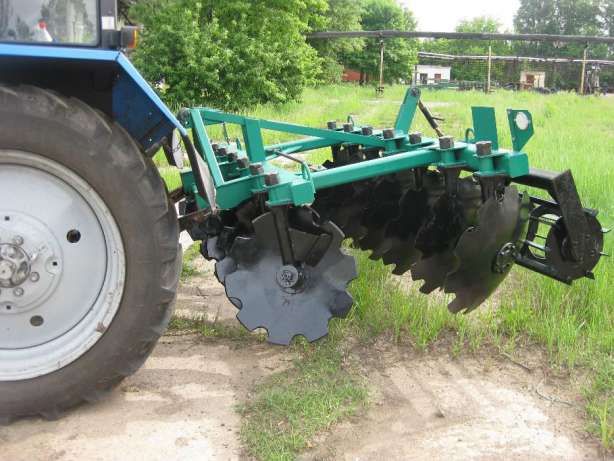 Заходи безпеки під час роботи  з дисковими знаряддями 

	Перед  початком  руху  дискового  агрегату  потрібно  подати  сигнал  і,  якщо немає небезпеки, розпочати рух. Перш ніж підняти (опустити) дискове знаряддя, слід переконатися, що біля нього нікого немає. Під підняті гідросистемою  диски  секцій,  щоб  вони  не  опускалися,  підкладають  підставки.  Очищають борону від рослинних решток i соломи лише спеціальними ручними чистиками, що додаються до машини. Перед транспортуванням широкозахватної  дискової  борони  бічні  секції  слід  зафіксувати  у  транспортному  положенні.  При  від’єднанні  дискової  борони  від  трактора  передній  кінець  рами опускають на стояк причепа, диски секцій не залишають у піднятому положенні. 

	Категорично забороняється: 
працювати з несправним дисковим знаряддям; 
під час руху агрегату бути на рамі борони, між нею i трактором, попереду агрегату, близько збоку чи біля нього; 
проводити  ремонт,  підтягувати  гайки,  регулювати  положення чистиків i глибину  обробітку,  очищати  диски i  змащувати  вузли  агрегату  при  увімкненому двигуні; 
транспортувати дискову борону при послаблених обмежувальних ланцюгах начіпної системи трактора.
Машини для передпосівного обробітку ґрунту  та догляду за посівами 

	Передпосівний  обробіток  ґрунту  призначений  для  забезпечення  посівних кондицій  ґрунтового  середовища  відповідно  до  потреб  сільськогосподарських культур.  Залежно  від  технологічного  рівня  його  виконують  ґрунтообробними агрегатами на основі машин: 
одноопераційних (екстенсивний рівень технології); 
комбінованих (інтенсивний); 
багатофункціональних («точного землеробства»). 

Агротехнічні вимоги до машин для передпосівного  обробітку ґрунту
розпушення верхнього шару ґрунту (культиватори, зубові борони, фрезерні  культиватори  з  вертикальною  віссю  обертання  робочих  органів) —  вміст фракцій ґрунту розміром 0,3…5,0 мм до 90 % у посівному шарі; 
вирівнювання  поверхні  поля (культиватори,  вирівнювачі,  зубові  борони, фрезерні культиватори) — гребнистість поверхні поля не більше ніж 3 см; 
підрізання  бур’янів (культиватори,  фрезерні  культиватори  з  горизонтальною віссю обертання робочих органів) — повне, тобто 100 %; 
ущільнення  ґрунту (котки  кільчасто-шпорові,  кільчасто-зубові,  пруткові тощо) — до щільності посівного шару 0,9…1,1 г/см3. 
	Ці  функції  можна  реалізовувати  послідовним  застосуванням  одноопераційних знарядь або об’єднанням різних робочих органів у комбіновані агрегати. Суміщення операцій приводить до появи багатофункціональних сільськогосподарських машин, зокрема ґрунтообробно-посівних комплексів.
За глибиною обробітку передпосівний обробіток, як правило, належить до поверхневого (0…8 см) або мілкого (8…16 см). Вимоги до передпосівного обробітку  ґрунту  зумовлені  особливостями  сільськогосподарських  культур.  Більшість  культур  потребують  ущільненого  шару  ґрунту  в  насіннєвому  та  піднасіннєвому  просторах.  Раціональні межі  щільності  для  більшості  культур  становлять 0,9…1,3 г/см3. Цим пояснюється доцільність застосовування нульового або мінімального обробітку ґрунту (реалізуючи прямий посів) на чистих від рослинних решток природної щільності фонах. 
 
	Культиватори
	Вимоги до культивації при суцільному обробiтку : 
суцільну культивацію проводять в установлені агротехнікою терміни i на певну глибину. Середня глибина обробітку не повинна відхилятися від заданої більш як на 1 см; 
верхній  посівний  шар  ґрунту  після  розпушення  повинен  мати  дрібно-грудкувату структуру. Не можна вивертати на поверхню поля вологий ґрунт. 
висота гребенів на розпушеному полі не перевищує 3…4 см; 
під час культивації повністю (100 %) підрізають бур’яни i обробляють поле так, щоб не було oгpixiв i пропусків.
Основні вимоги до культивації при міжрядному обробітку ґрунту: 
дотримання встановленої захисної зони рядка ± 2 см; 
витримування агротермінів виконання технологічної операції; 
piвномірне розпушення ґрунту на задану глибину, без вивертання на поверхню нижніх вологих шарів; 
повне підрізання бур’янів у міжряддях (100 %);  
під час букетування або механічного проріджування в пpopiзах підрізання не лише бур’янів, а й культурних рослин; 
допустиме пошкодження чи присипання культурних рослин у зоні рядка не більше ніж 3 %; 
у міру підростання рослин поступове збільшення глибини при повторних міжрядних обробітках від 2 до 10 см та відповідне розширення захисних зон рядків; 
за потреби передзбиральне розпушення міжрядь на глибину до 16 см; 
рівномірне,  на  задану  глибину i  на  певній  відстані  від  рядків  внесенн добрив у ґрунт. 

За якістю виконання технологічного процесу міжрядний обробіток поділяється на: 
грубий (захисна зона рядка до 30 см), який потребує додаткового ручного чи механічного або хімічного втручання; 
точний (захисна зона рядка до 10 см), який потребує механічної перевірки у захисній зоні рядка; 
селективний (рівня «точного  землеробства»),  що  дає  змогу  механічно знищувати бур’яни у міжрядді та зоні рядка, розрізняючи культурні та дикорослі рослини за допомогою фотоелементів (перебуває у стадії розробки).
Робочі органи культиваторів. На культиваторах застосовують такі робочі органи, як лапи, підгортачі, гол-часті диски, підживлювальні ножі, штанги та полольні зуби. Лапи  залежно  від  призначення i  виконуваного  процесу  поділяють  на полольні та розпушувальні. Підгортачі  призначені  для  підгортання  картоплі,  капусти  та  інших культурних рослин і нарізування поливних борозен. Голчасті  диски  призначені  для  руйнування  кірки  і  знищення бур’янів у рядках рослин. Підживлювальні  ножі  призначені  для  розпушення  ґрунту i  одно-часного  внесення  твердих  мінеральних  добрив. Полольні  зуби  призначені  для  одночасного  обробітку  захисних  зон  і міжрядь.
Розрізняють  дві  системи  кріплення  робочих  органів  до  рам  культивато-рів — жорстку і шарнірну.
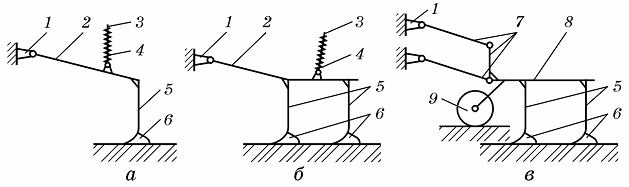 Схеми кріплення робочих органів культиватора: а —  радіальна  індивідуально-повідцева;  б —  радіальна  секційна;  в —  паралелограмна;  1 — поперечний брус рами; 2 — повідець; 3 — штанга; 4 — пружина; 5 — стояки; 6 — лапи; 7 — паралелограмний механізм; 8 — гряділь; 9 — опорне колесо
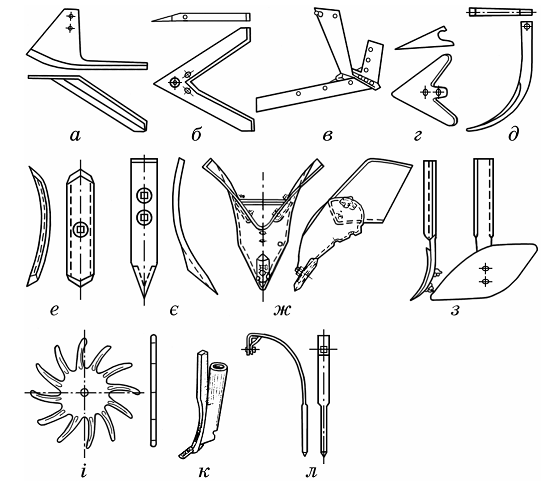 а — однобічна лапа; б — стрілчаста лапа без хвостовика; в — плоскорізальна  лапа;  
г —  стрілчаста  універсальна  лапа;  
д — долотоподібна  лапа;  
е —  розпушувальна  оборотна  лапа;  
є — списоподібна лапа; ж — підгортач; 
з — лапа-полиця; і — голчастий диск; 
к — підживлювальний ніж; л — полольний зуб
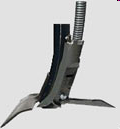 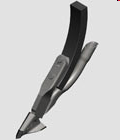 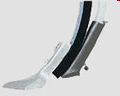 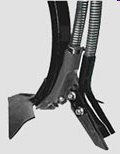 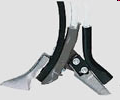 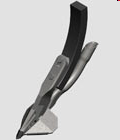 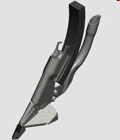 стрілчастий
долото
За призначенням i кількістю виконуваних операцій культиватори бувають для  суцільного  та  міжрядного  обробітку,  прості  та  комбіновані.  За  способом приєднання до трактора їх поділяють на причіпні, напівначіпні та начіпні.
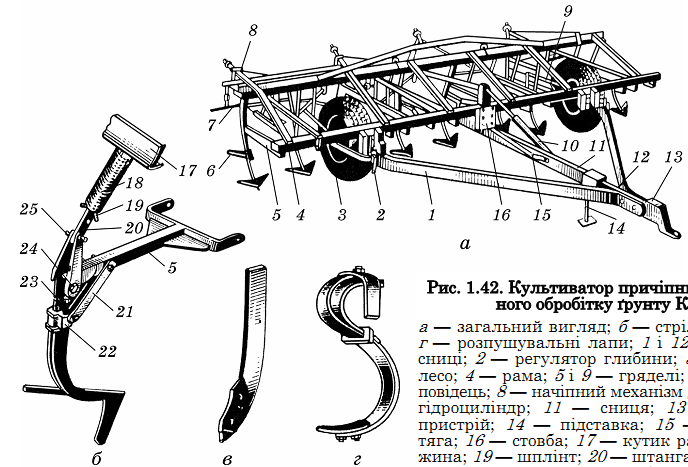 Культиватор паровий швидкісний КПС-4 (К — культиватор, П — паровий, С —  швидкісний, 4 —  ширина  захвату,  м)  призначений  для  передпосівного суцільного  розпушення  ґрунту  на  глибину  до 12  см  та  очищення  ґрунту  на чорних парах від бур’янів з одночасним боронуванням.
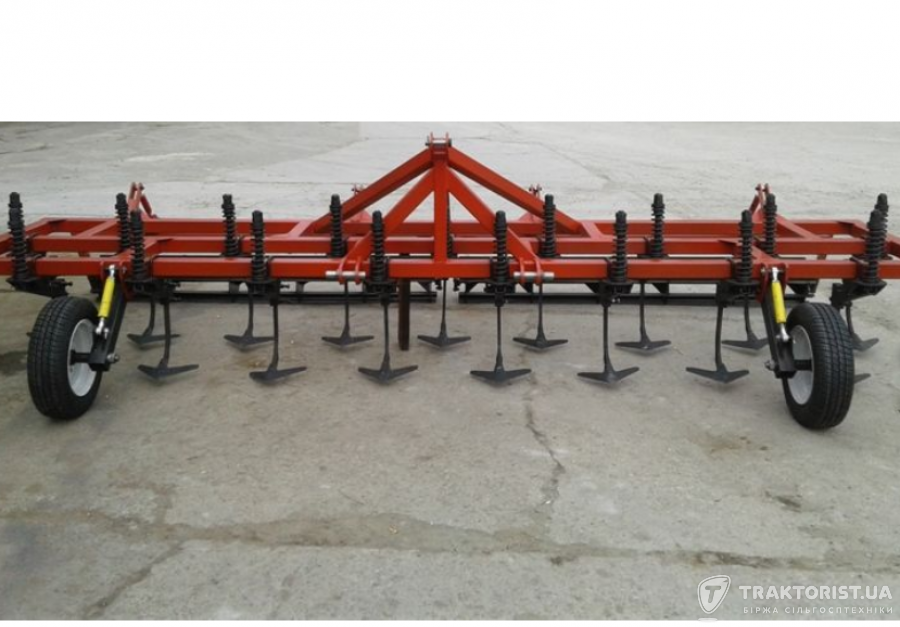 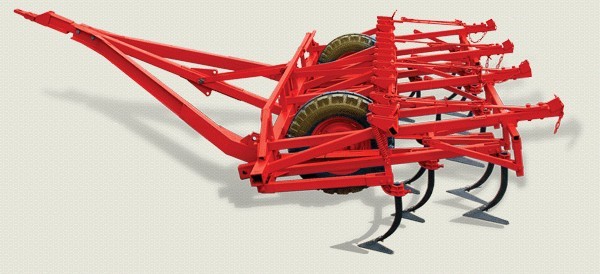 Культиватор  дисковий  начіпний, що  має  ширину захвату 3,8  м,  призначений  для основного  суцільного  мінімального  обробітку  ґрунту  під зернові  колосові,  круп’яні  та  зернобобові  культури  на  глибину 8…16  см,  а  також  для  лущення стерні  після  збирання  культур-попередників,  обробітку  чорних парів  та  передпосівного  обробітку 
ґрунту на глибину 5…10 см. Агрегатується  з  тракторами  тягового класу 3.
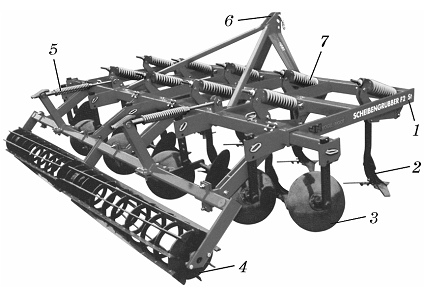 1 —  рама;  2 —  плоскорізна  лапа;  3 —  дисковий подрібнювач; 4 — прутковий коток; 
5 — регулятор; 6 — начіпний механізм; 7 — пружинний запобіжник
Будова і процес роботи культиваторів  для міжрядного обробітку ґрунту  
Міжрядний  обробіток  ґрунту  завжди  був  диференційований  залежно  від вирощуваних культур, проте нині відбуваються істотні зміни на користь підвищення  якості  виконання  цієї  технологічної  операції.  Грубий  міжрядний обробіток виконують культиваторами типу УСМК-5,4, КФ-5,4 та ін. Для точного  обробітку  ґрунту  поширюються  прецизійні  культиватори,  що  працюють зі зменшеними до 8…10 см захисними зонами рядка.
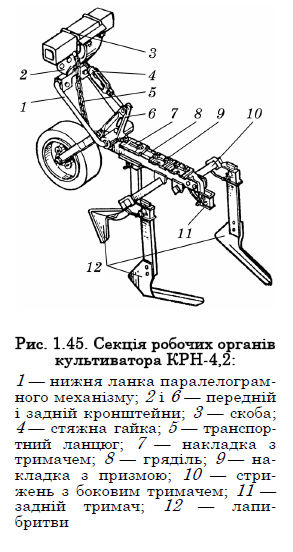 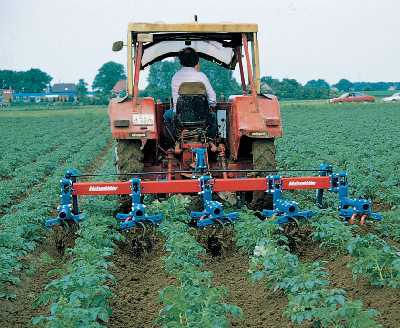 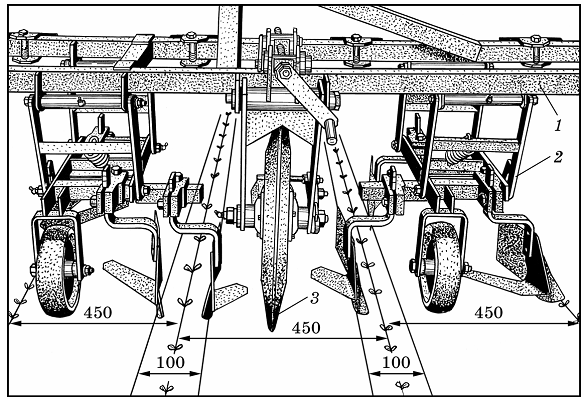 Розміщення робочих органів на культиваторі «Плай-М»: 
1 —  рама;  2 —  секція  робочих  органів  на  парале-лограмній  рамці;  
3 — напрямне колесо
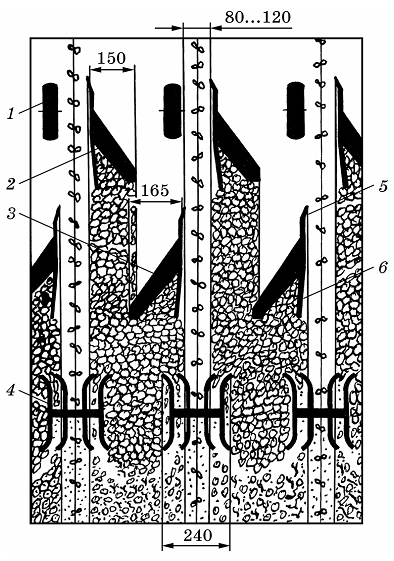 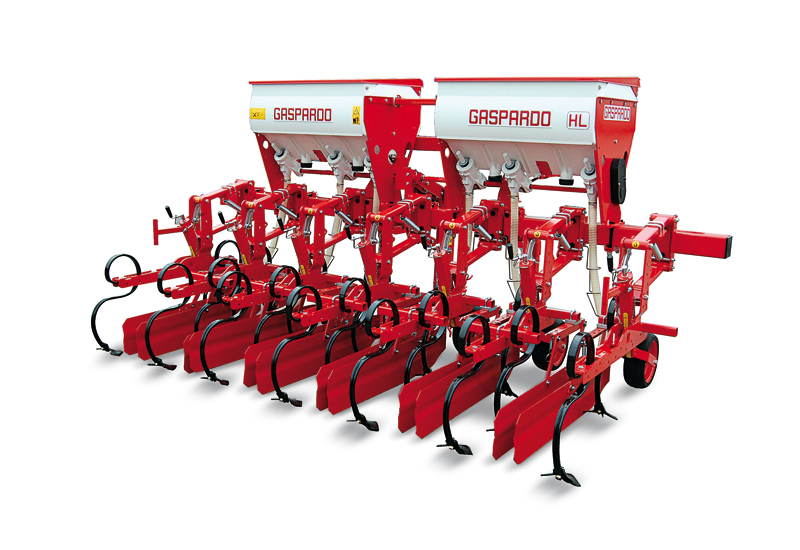 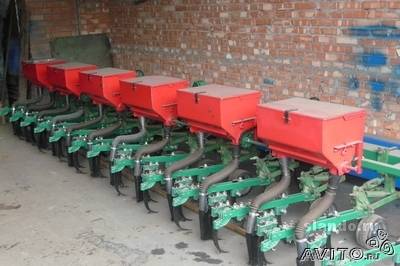 Схема міжрядного обробітку культиватором:
1 — опорний коток секції робочих органів; 2 і 3 —  лапи-бритви;  4 —  ротаційні  пелюсткові борінки;  5  і  6 —  носок  і  п’ятка  захисного  щитка лапи-бритви
Зубові борони та котки  
	Зубові  борони  та  котки  використовують  при  обробітку  ґрунту  як  одноопраційні знаряддя або як елементарні складові в комплексних агрегатах.  
	Борони  зубові  призначені  для  поверхневого  розпушення  ґрунту  на  глибину  до 6  см,  руйнування  кірки,  розбивання  грудок,  вирівнювання  поверхні ріллі,  знищення  бур’янів,  а  також  для  загортання  насіння  та  мінеральних добрив, висіяних розкидним способом. Під час боронування зябу або чорної пари ґрунтова кірка або верхній шар ґрунту  розпушується  на  глибину 3…5  см.  Поверхня  поля  після  боронування має бути дрібногребенистою з борозенками не глибше ніж 4 см і грудочками ґрунту  діаметром  не  більш  як 3  см,  без  огріхів.  Глибина  обробітку  залежить від культури. Для трав вона становить 2…3 см, для озимих і просапних культур — 3…4, для картоплі — 4…5 см. Пошкодження культурних рослин не має перевищувати 5 %. Робочим органом зубових борін є зуби квадратного, круглого і ромбоподібного перерізу, а також ножеподібні та лапчасті.
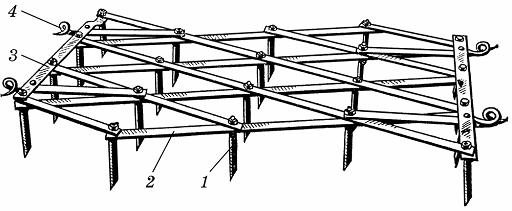 Борона зубова середня БЗС-1,0: 
1 — зуб; 2 і 3 — поздовжня та поперечна планки;  
4 — тяговий гак
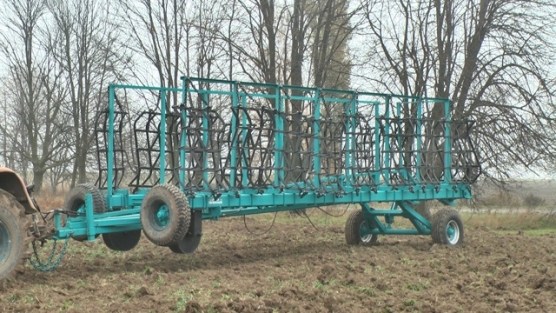 На гідрофіцірованних зчіпка борін можлива заміна робочих органів - зубових борін на шлейф - борони, які при виконанні агротехнічної операції «затримання вологи» порівняно з зубовими краще проводять обробку грунту і її вирівнювання під посів.
Зчіпка гідрофікована - універсальна сільськогосподарська машина для складання широкозахватних агрегатів з зубових важких, середніх, легких і пружинних борін, борін «Радченко» та інших.Виготовляються зчіпки борін шириною захвату 10, 16, 18, 22 метра відповідно, що дає можливість підбору знаряддя для ефективного завантаження наявних в господарстві тракторів.
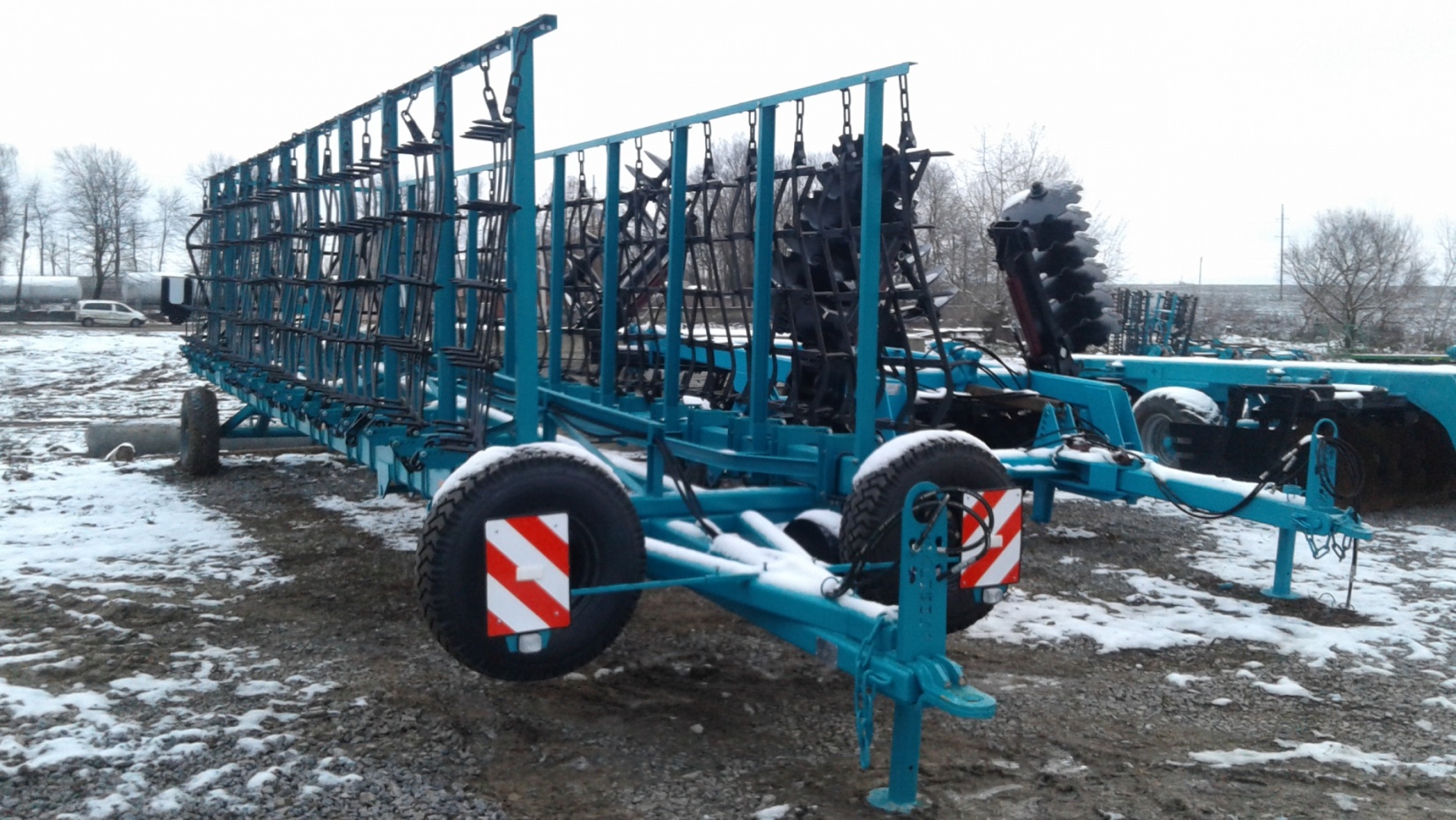 Зчіпки гідрофіковані ЗГ-10 (22)
http://krasnagromash.vn.ua/equipment/zchipki-gidrofiovani-z-boronami
Шлейф-борона ШБ-2,5 (Ш — шлейф, Б — борона, 2,5 — ширина захвату борони, м) призначена для раннього весняного вирівнювання і розпушення поверхні  поля  з  метою  збереження  вологи  в  ґрунті.
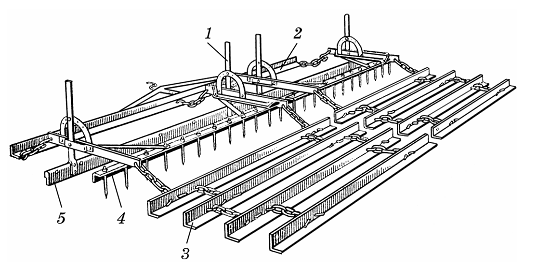 1 — регулювальний важіль; 2 — штельвага; 
3 — шлейф;  4 — зубовий брус; 5 — ніж
Котки  призначені  для  ущільнення  і  вирівнювання  поверхні  поля.  Ущільнення може бути поверхневе і підповерхневе. Поверхневе ущільнення і вирівнювання  поля  доцільне  перед  сівбою  трав  і  низькорослих  культур,  оскільки забезпечує рівномірне загортання  насіння  і  поліпшує  умови  роботи збиральних  машин.  Підповерхневе  ущільнення  ґрунту  сприяє  потраплянню  вологи до насіння і появі дружних сходів. Коткування важкими котками забезпечує подрібнювання великих брил і вирівнювання поверхні поля. 
Робочими органами котка є гладенька чи ребриста циліндрична поверхня або диски зі шпорами чи зубцями, складені в батареї. Найкраще себе зарекомендували котки з дисками, що мають шпори і зубці. Такі робочі органи одночасно  забезпечують підповерхневе  ущільнення  і  поверхневе розпушення.
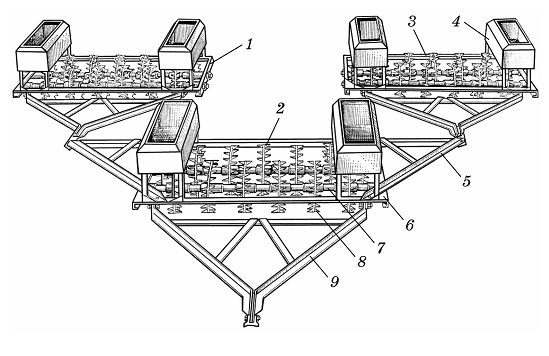 Коток кільчасто-шпоровий 3ККШ-6: 
1 і 3 — задні секції; 2 — передня секція; 
4 — ящик для баласту; 5 — бічна планка; 
6 — рама; 7 — вісь; 8 — диск зі шпорами; 
9 — причіпний вузол
Коток  кільчасто-зубчастий  ККЗ-2,8 (К —  коток,  К —  кільчастий,  З —  зубчастий, 2,8 — ширина захвату, м) причіпний, призначений для подрібнення брил,  вирівнювання  поверхні  поля,  ущільнення  підповерхневого  та  розпушення  поверхневого  шару  ґрунту.  Його  можна  також  використовувати  для перед- та післяпосівного коткування ґрунту.
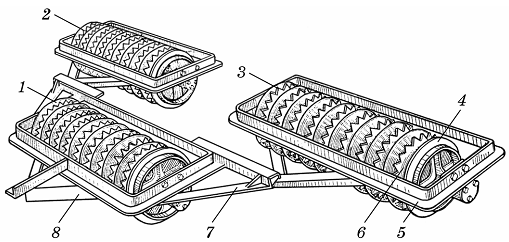 1 — передня та 2 і 3 — задні секції; 4 — клинове кільце; 5 — рама; 6 — зубчасте кільце; 7 — бічна планка; 8 — причіпний вузол
Прикотуючий каток планчастий
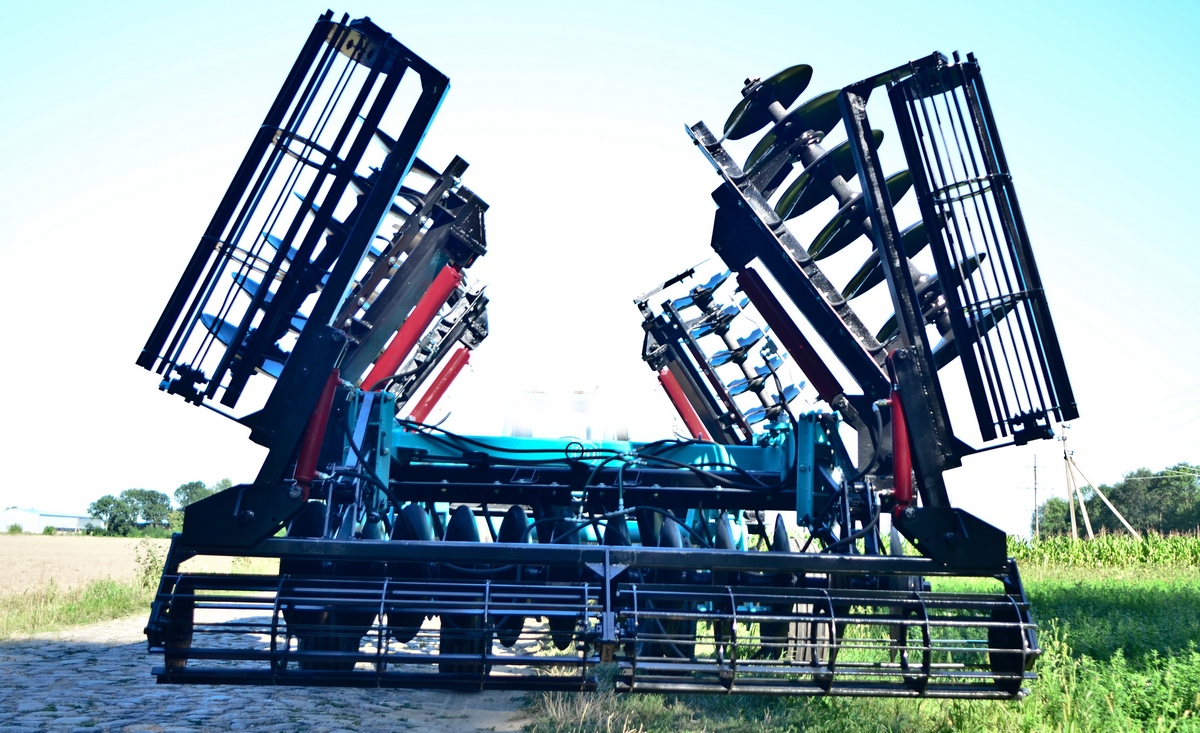 http://krasnagromash.vn.ua/equipment/prykotuyuchi-katky/prykotuyuchyy-katok-planchastyy
Зчіпки призначені для агрегатування зубових борін, котків, культиваторів і сівалок з тракторами. За способом приєднання до тракторів зчіпки бувають причіпні, напівначіпні й начіпні.

Комбіновані машини 
	Передпосівний  обробіток  виконують  залежно  від  глибини  загортання  насіння  та  потрібної  щільності  обробленого  шару  ґрунту.  На  полях  з  підвищеною  вологістю  ґрунту  перевагу  слід  віддавати  додатковому  комплектуванню агрегатів  зубовими  боронами,  культиваторними  лапами,  а  в  посушливих умовах — котками різних типів.  
	Виконання кількох операцій обробітку ґрунту цими машинами пов’язане з багаторазовим переміщенням їх по полю, яке призводить до значного ущільнення  і  розпилення  ґрунту  ходовими  системами  агрегатів.  Для  зменшення цих  негативних  явищ  останніми  роками  широко  застосовують  комбіновані машини й агрегати. 
Передпосівний  обробіток  ґрунту  на  попередньо  обробленому  агрофоні найефективніше здійснюють комбіновані ґрунтообробні агрегати, які залежно від стану ґрунтового середовища можуть мати різні набори робочих органів. 
Перевагами цих ґрунтообробних машин є: 
заміна 5 — 6 одноопераційних агрегатів; 
скорочення на 30 % витрат пального, праці, термінів виконання робіт;  
збереження вологи в ґрунті; 
створення однорідного за щільністю посівного шару ґрунту.
Агрегат комбінований АК-6 (Георгій)
 Для суцільного (3–20 см) обробітку ґрунту і підрізання бур’янів на необроблених та злущених фонах, для підготовки ґрунту під посів зернових та технічних культур. Сферичні диски підрізають, подрібнюють верхній шар ґрунту, не порушуючи його структури; три ряди стрільчатих лап в культивуючій частині досконало обробляють посівний ґрунт глибиною до 20 см; перший ряд подрібнюючих барабанів проводять попереднє подрібнення ґрунту; котки досконало забезпечують кінцеве подрібнення і ущільнення посівного шару ґрунту.
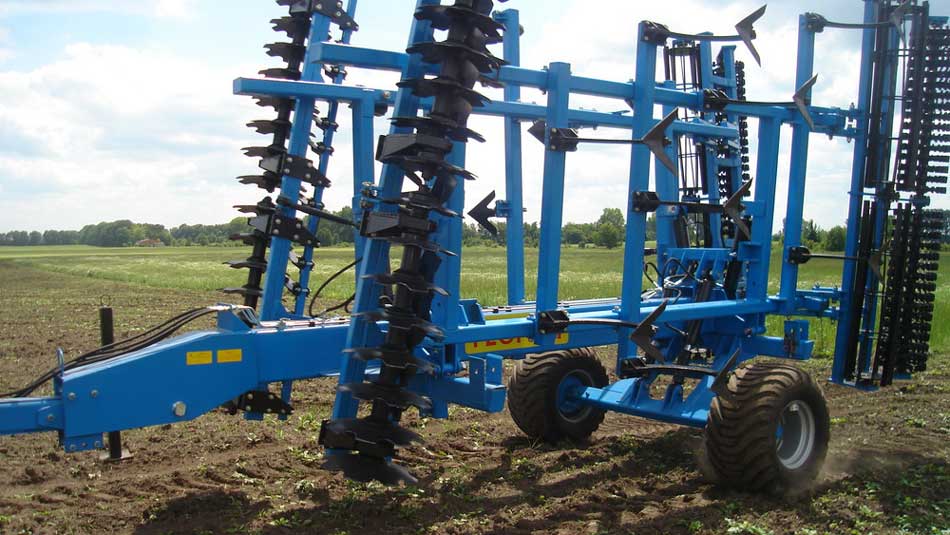 https://agrokalina.com/hruntoobrobna-tekhnika/ahrehaty-kombinovani-ak#fotohalereya
Агрегати призначені для основного передпосівного обробку грунту.
Ці багатоопераційні агрегати забезпечують оптимальну підготовку грунту під посів зернових особливо технічних та культур, при цьому одночасно виконуються наступні технологічні операції:
- вирівнювач та барабан розрівнюють грунт на глибину від 4 до 16 см. та підрізають бур'ян;
- загортач загортає та вирівнює сліди залиші лапами;
-двослідний каток вирівнює, подрібнює оброблений шар грунту;.
Агрегат підрізає шар грунту, вспушівает його, ущільнює і вирівнює поверхню обробленої ділянки, створюючи при цьому посівне ложе.
Агрегати прості в обслуговуванні і надійні в роботі, можуть використовуватися у всіх кліматичних зонах землеробства, на грунтах різного механічного складу.
ТЕХНІЧНІ ХАРАКТЕРИСТИКИ
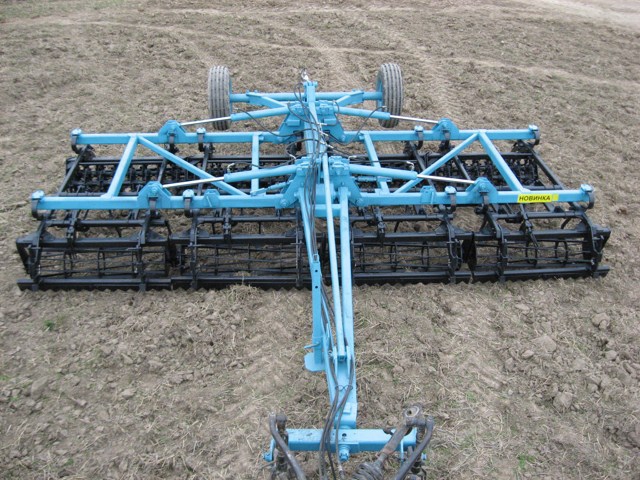 Культиватор комбінований Sepac-6000 фірми Vogel & Noot, що має ширину захвату 6 м, призначений для передпосівного обробітку ґрунту на глибину 2…12  см  під  основні  сільськогосподарські  культури,  а  також  для  догляду  за чорними парами тощо. Агрегатується він з тракторами класу 3.
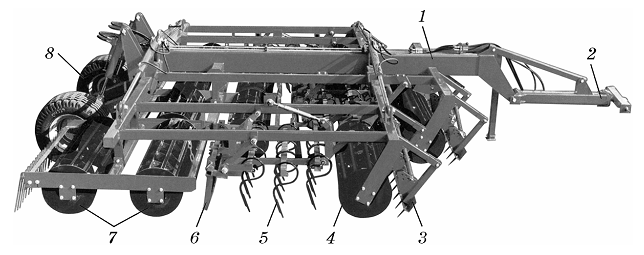 1 — рама; 2 — причіпний механізм до трактора; 3 — вирівнювальна зубчаста дошка; 
4 — пе-редній коток; 5 — трирядна секція S-подібних лап; 6 — вирівнювач; 
7 — задні котки; 8 — ме-ханізм транспортних коліс
Комбіновані  агрегати,  які  суміщають  неоднорідні  технологічні  операції  в одному  технологічному  процесі (у  цьому  разі —  обробіток  ґрунту  з  сівбою  та внесенням  мінеральних  добрив),  називатимемо  багатофункціональними комплексами. Серед  них  слід  розрізняти  агрегати,  які  працюють  без  або  з  попереднім обробітком ґрунту
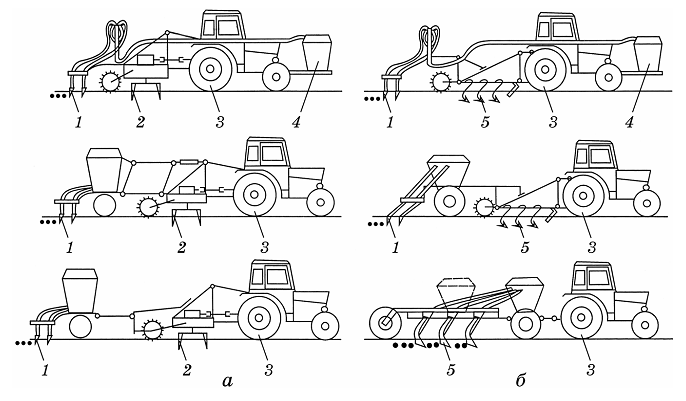 а — на основі активних робочих органів; б — на основі пасивних робочих органів; 1 — висі-вальні  робочі  органи;  2 —  фреза  з  вертикальною  віссю  обертання  та  котком;  3 —  трактор; 4 —  бункер  для  насіння  та  туків;  5 —  важкий  культиватор  з  універсальними  стрілчастими лапами
ALCOR Посівний комплекс: http://www.elvorti.com/index.php?part=static&lang=ru&sid=197#tab2 Авторске право належить © elvorti.com
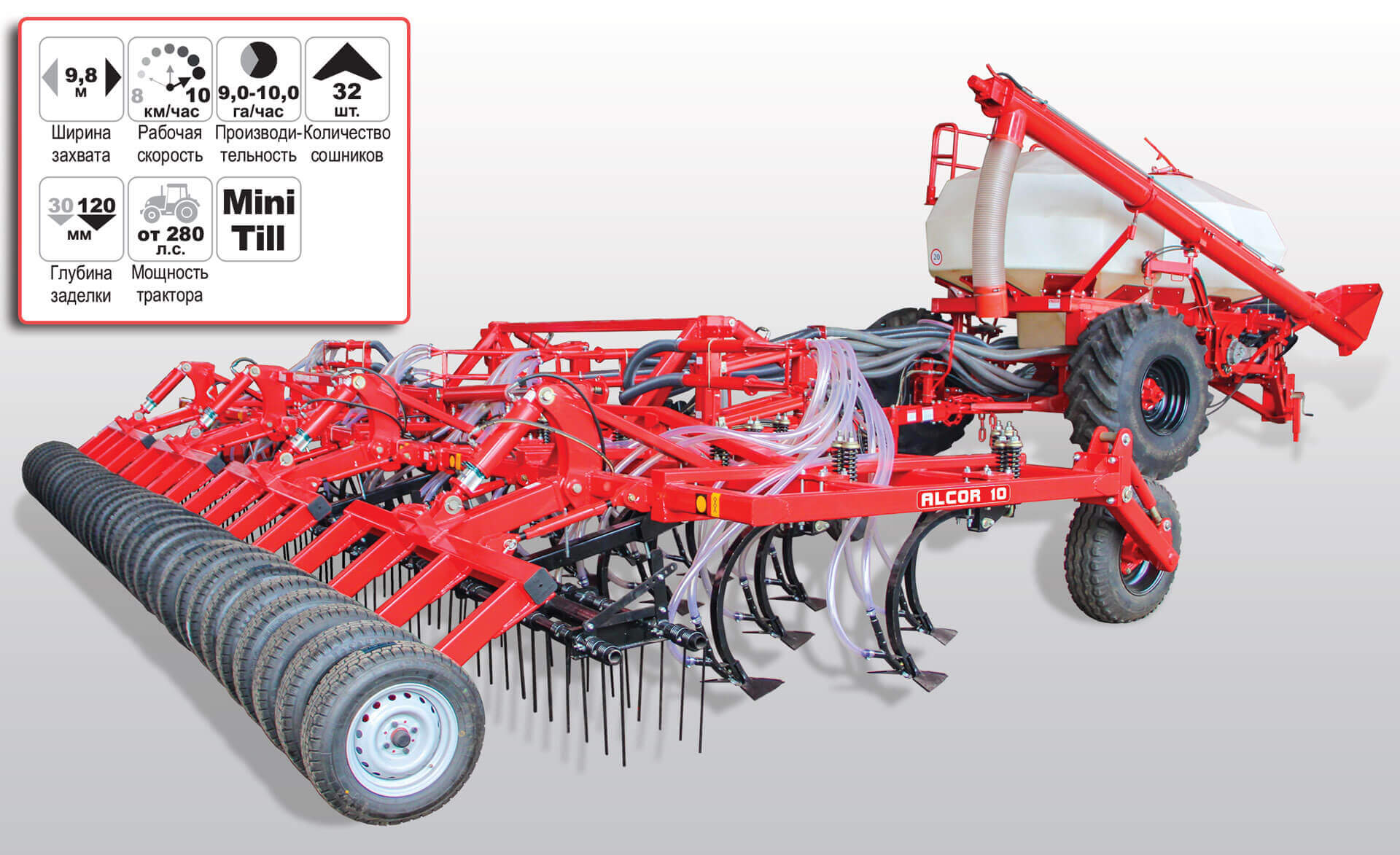 Техніка для смугового обробітку ґрунту
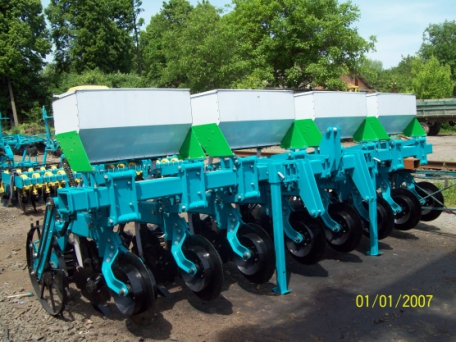 АСОГ-8
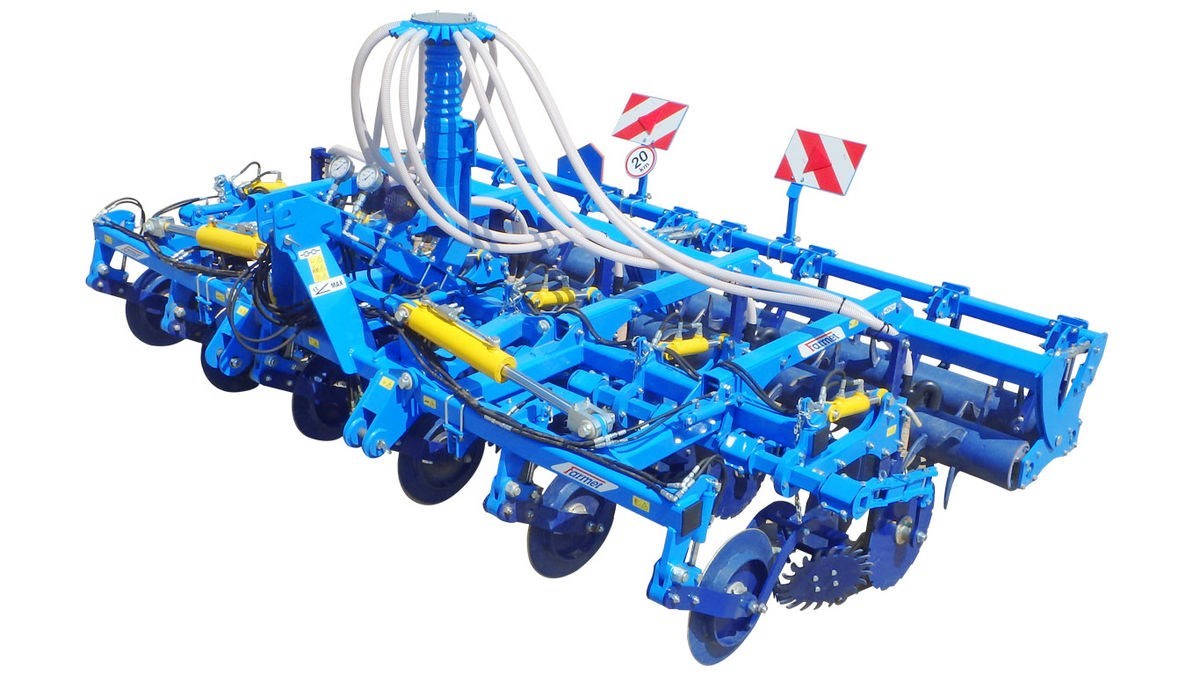 Смуговий культиватор Strip-Till
https://www.farmet.cz/uk/dzt/strip-till-track-cultivator
Заходи безпеки під час роботи з машинами  для поверхневого та мілкого обробітку ґрунту
 
При  використанні  культиваторів,  котків  та  інших  ґрунтообробних  машин для  поверхневого  та  мілкого  обробітку  ґрунту  до  роботи  можна  допускати тільки  тих  осіб,  які  пройшли  інструктаж  з  безпечних  способів  праці,  знають конструкцію і регулювання знарядь. 
Перед початком руху тракторист подає сигнал. Під час роботи агрегату не можна стояти на рамі чи сниці знаряддя, усувати будь-які технічні несправності,  очищати  руками  робочі  органи,  туковисівні  апарати,  регулювати  глибину  обробітку  та  змащувати  будь-які  вузли  і  деталі.  
Перед  тим  як  зійти  з трактора тракторист вимикає важіль гідропіднімача та опускає на землю начіпну  машину.  
Категорично  забороняється  вмикати  важіль  гідропіднімача, стоячи  на  землі  біля  ґрунтообробної  машини. Важіль  вмикають  тільки  із  сидіння трактора. 
Не можна працювати, якщо несправні знаряддя або гідросистема трактора.